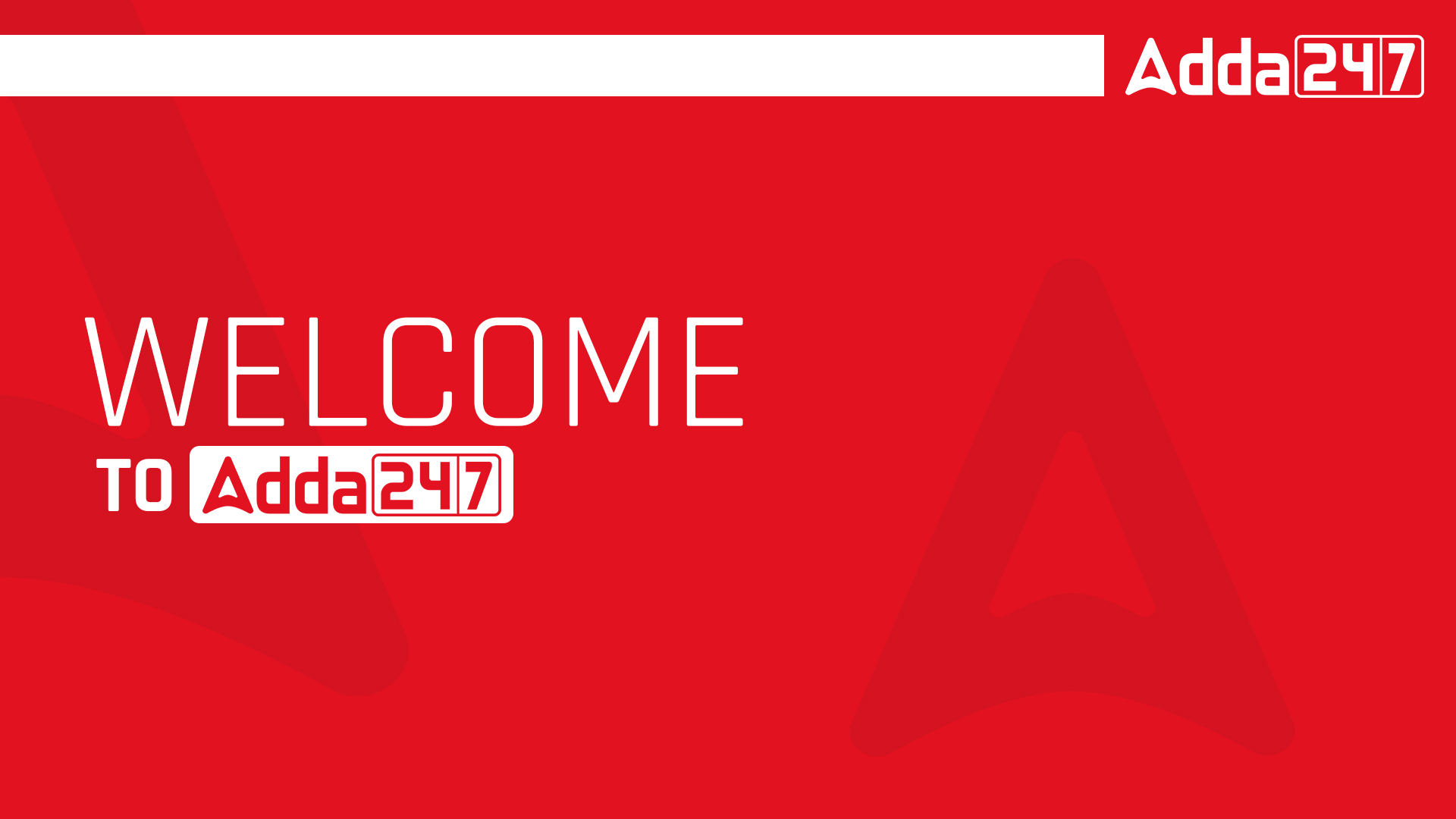 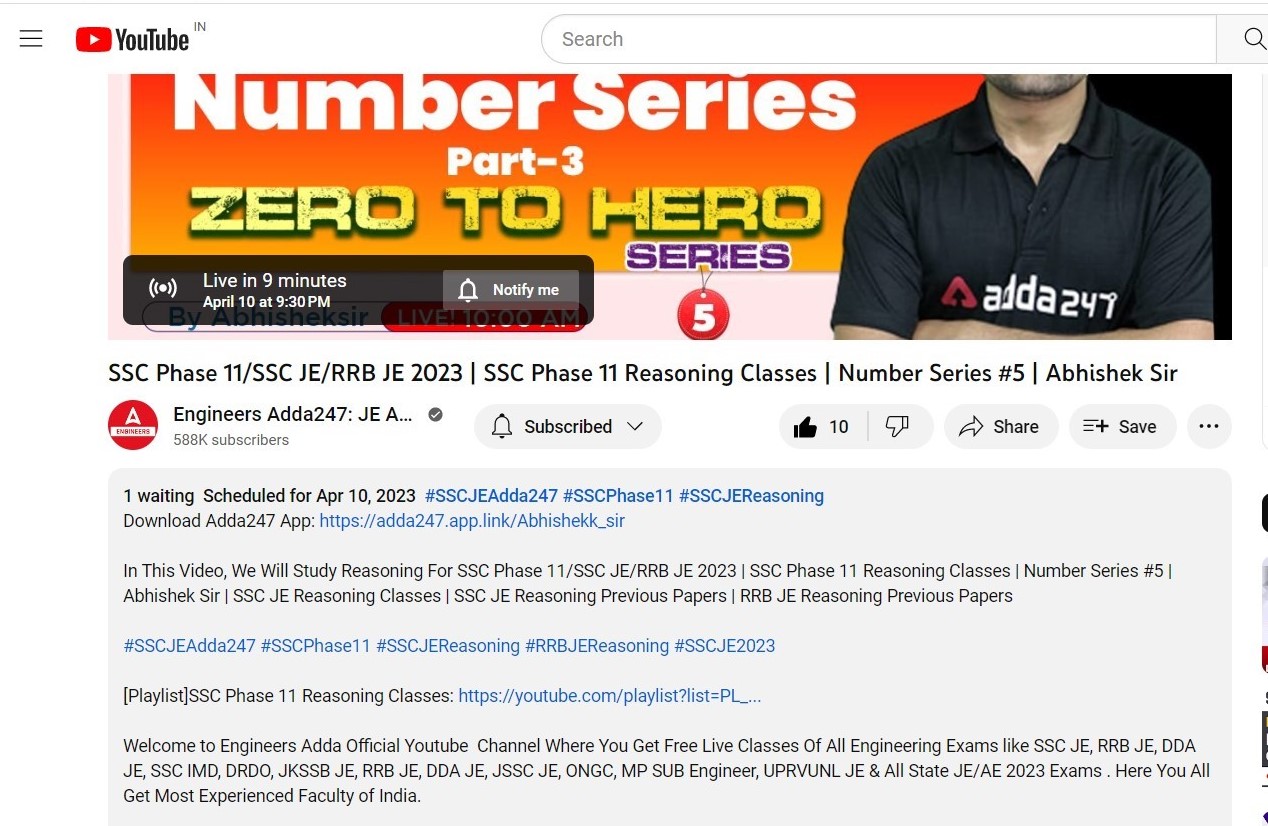 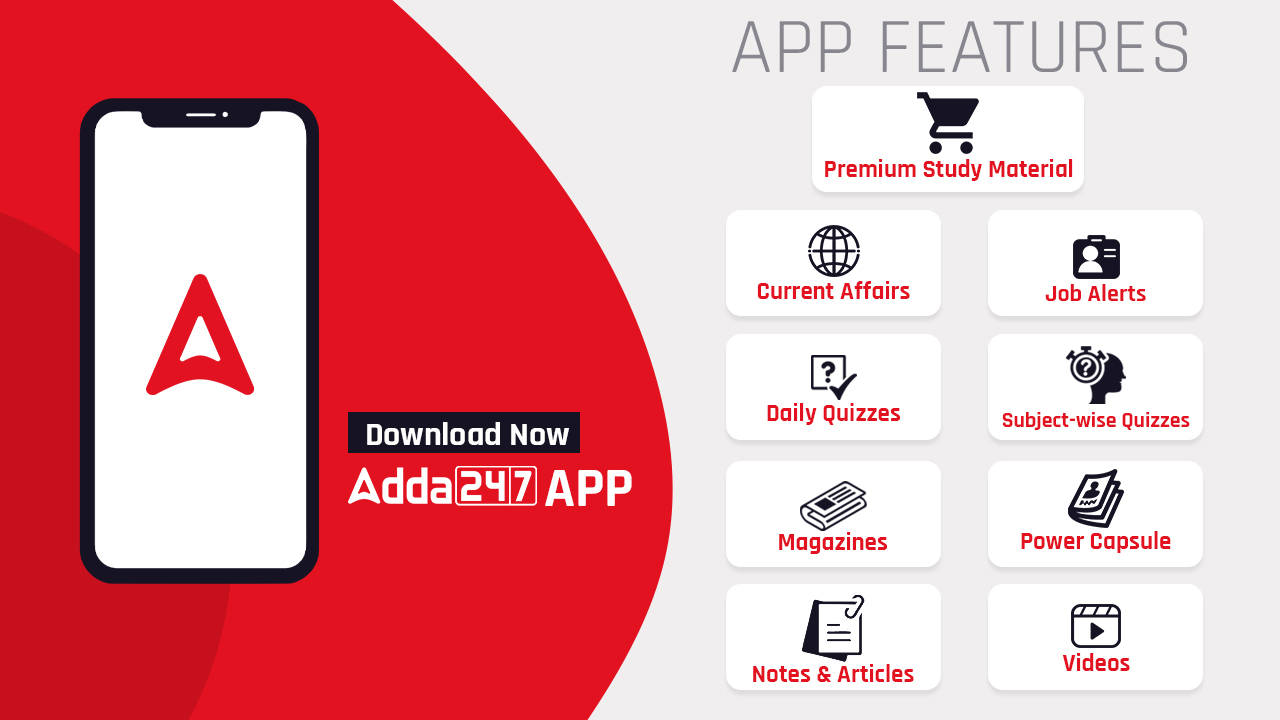 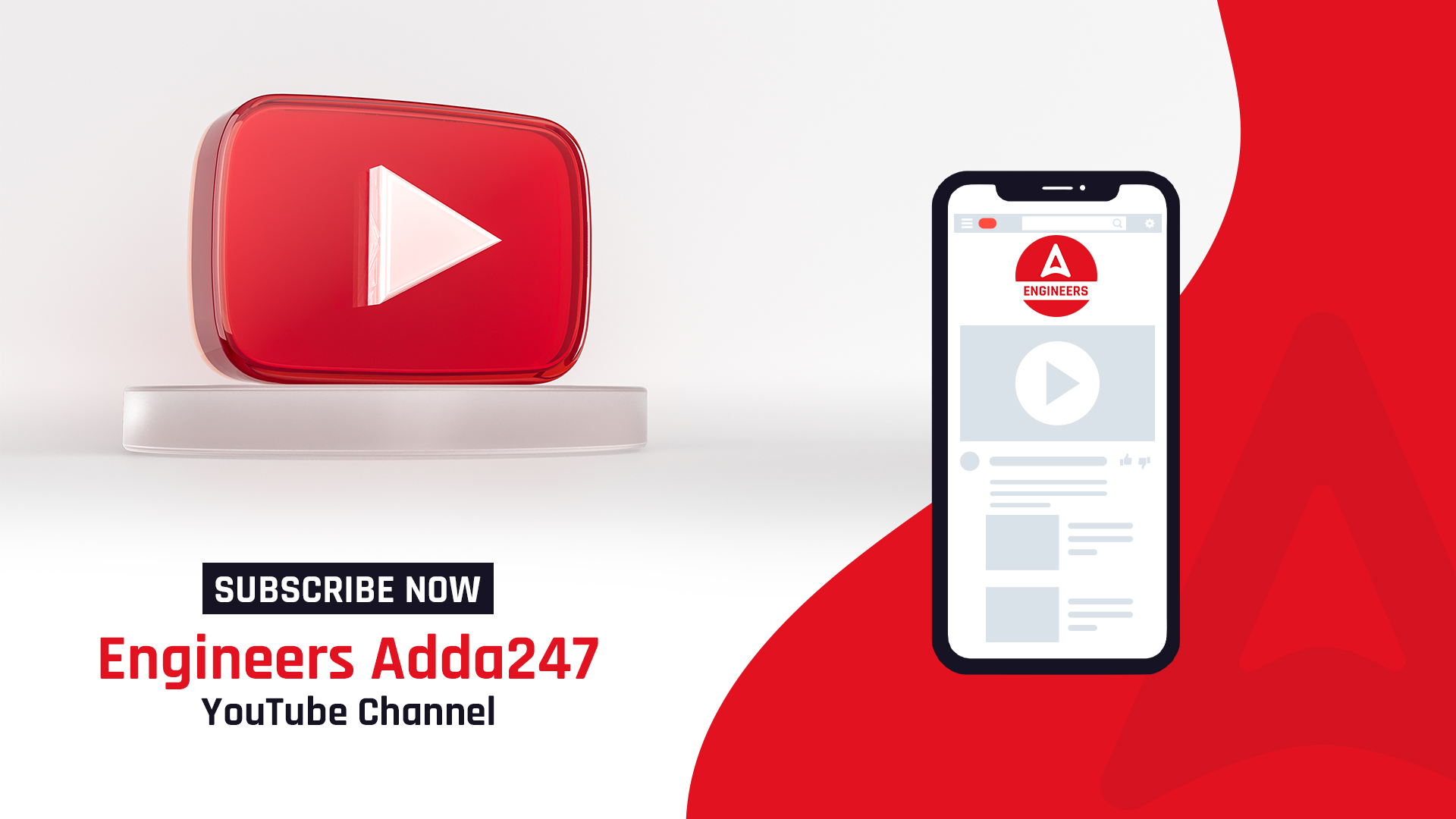 Number series
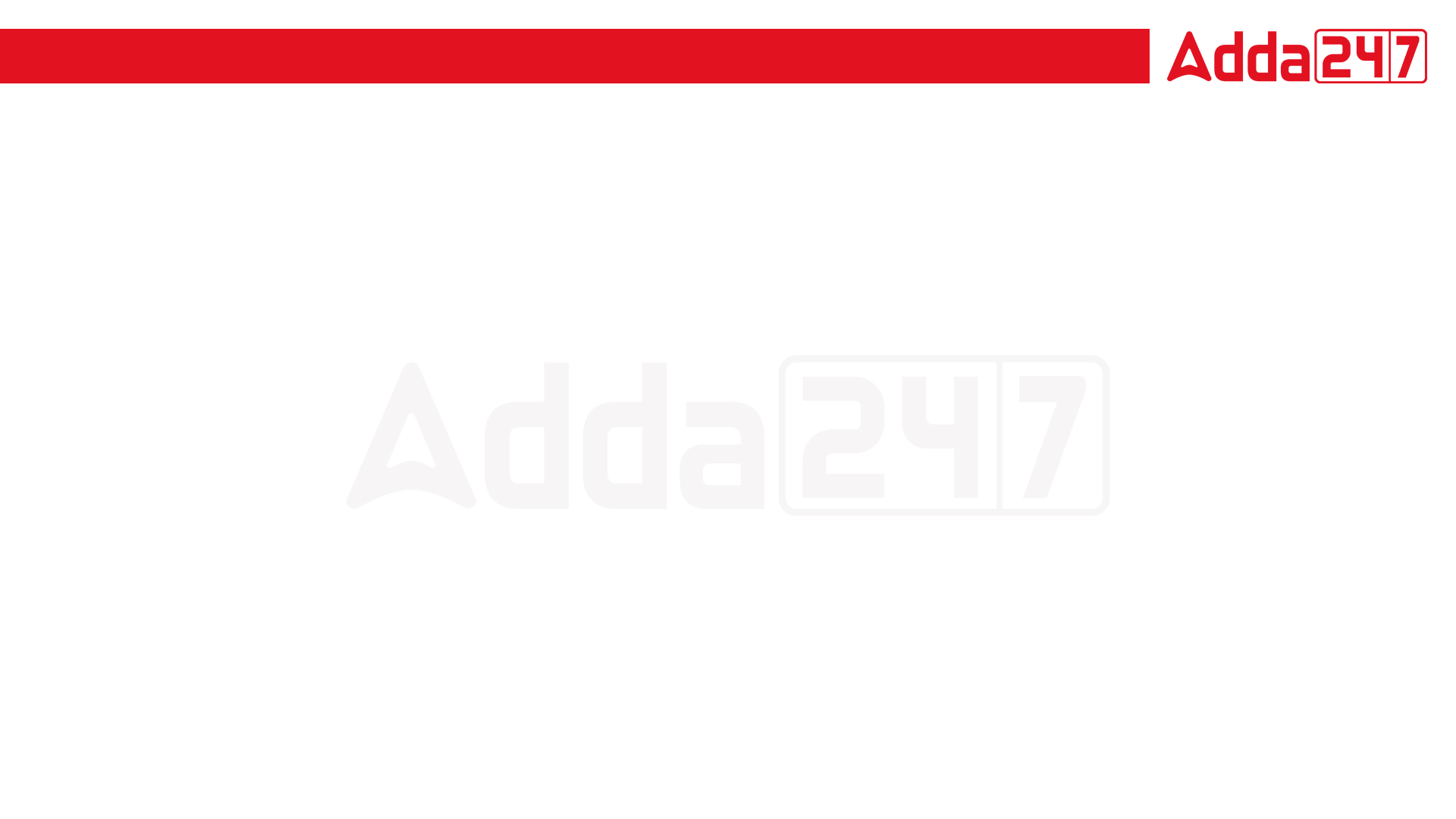 Q1. 40250, 8050, 3220, ?, 257.6, 51.52
(a) 464
(b) 666
(c) 644
(d) 486
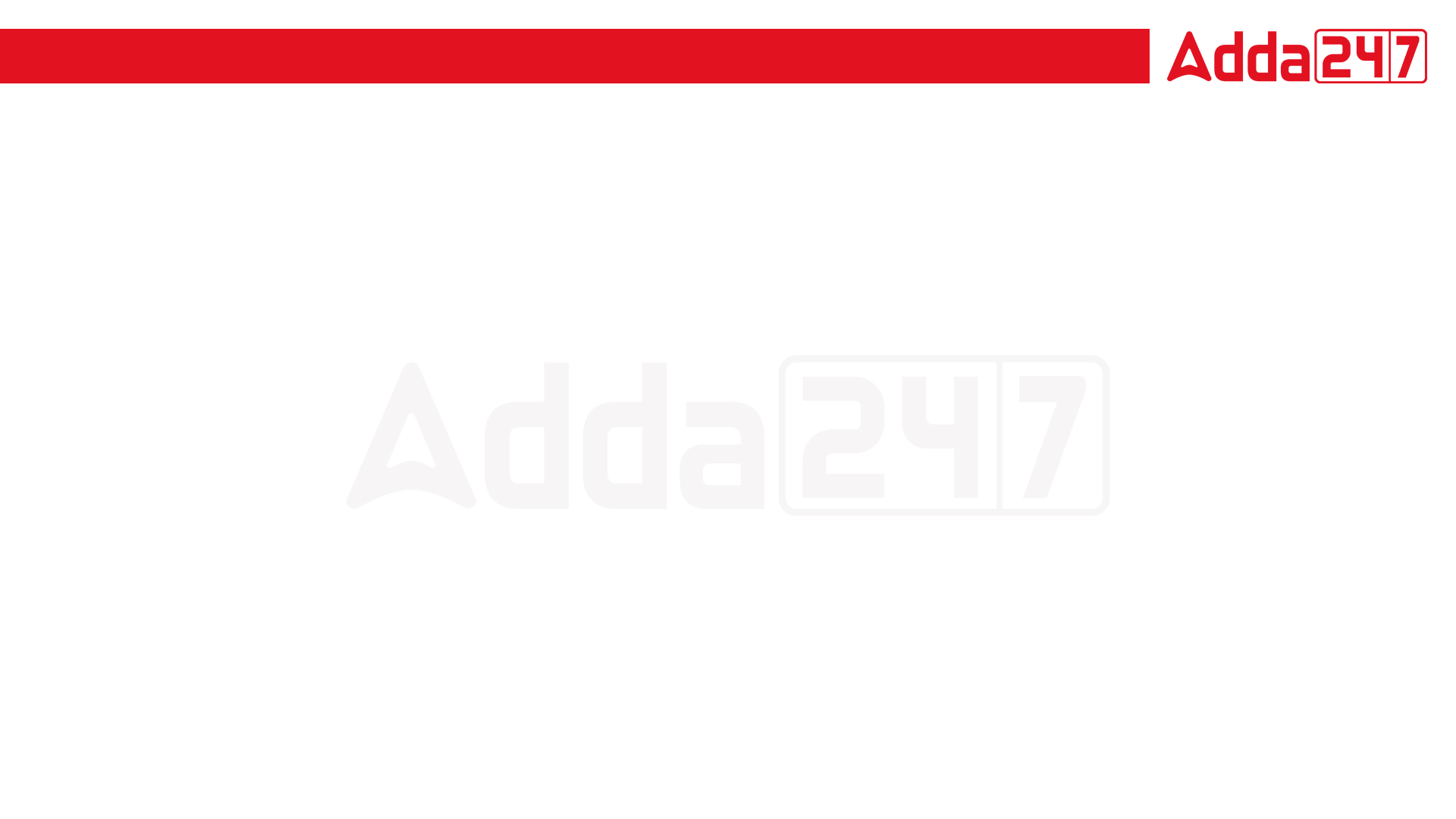 Q2. 3, 15, 72, 380, 2310, ? 
(a) 16215
(b) 16212
(c) 16210
(d) 16201
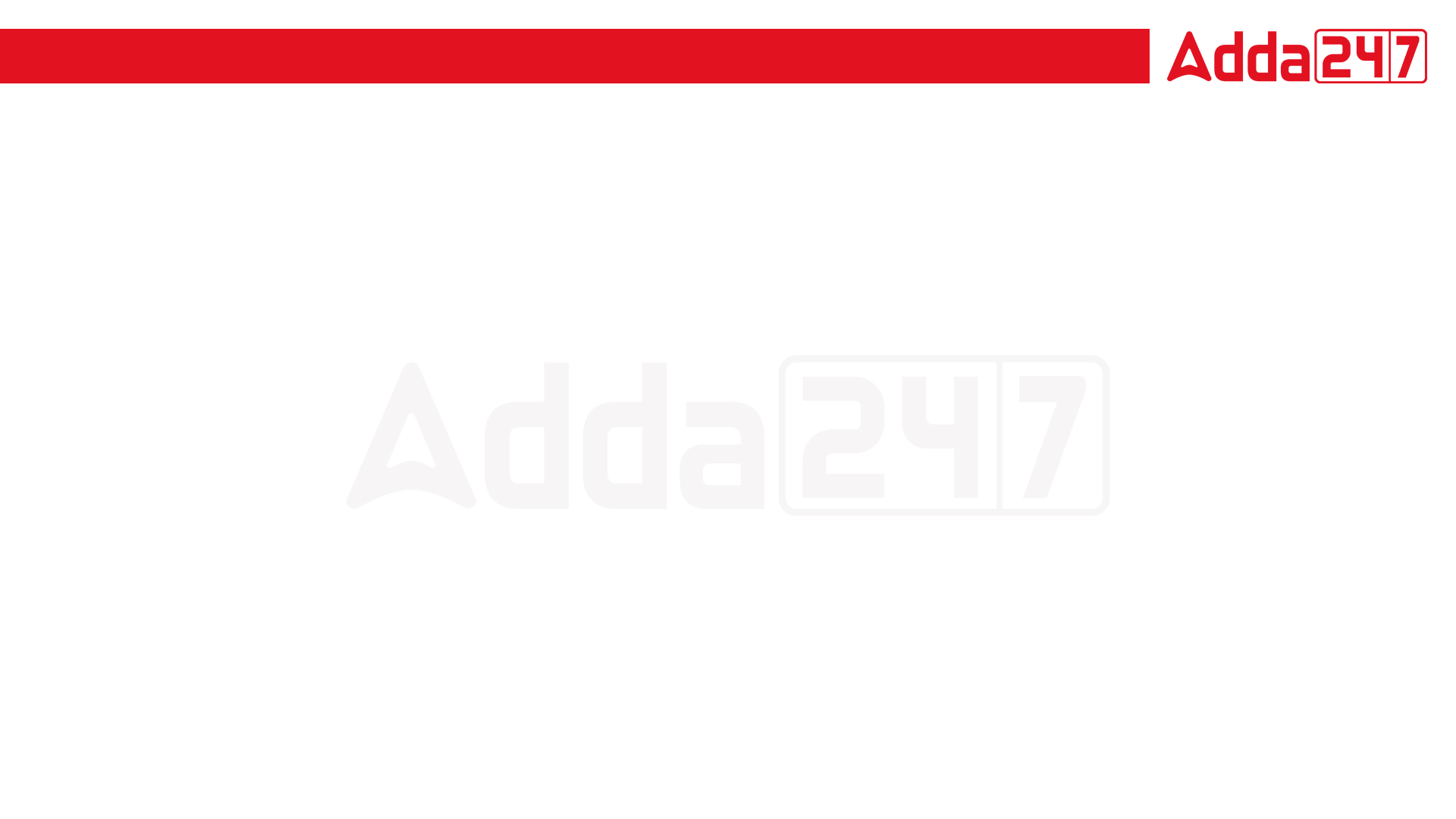 Q3. 9, 10, ?, 69, 280, 1405
(a) 18
(b) 20
(c) 23
(d) 22
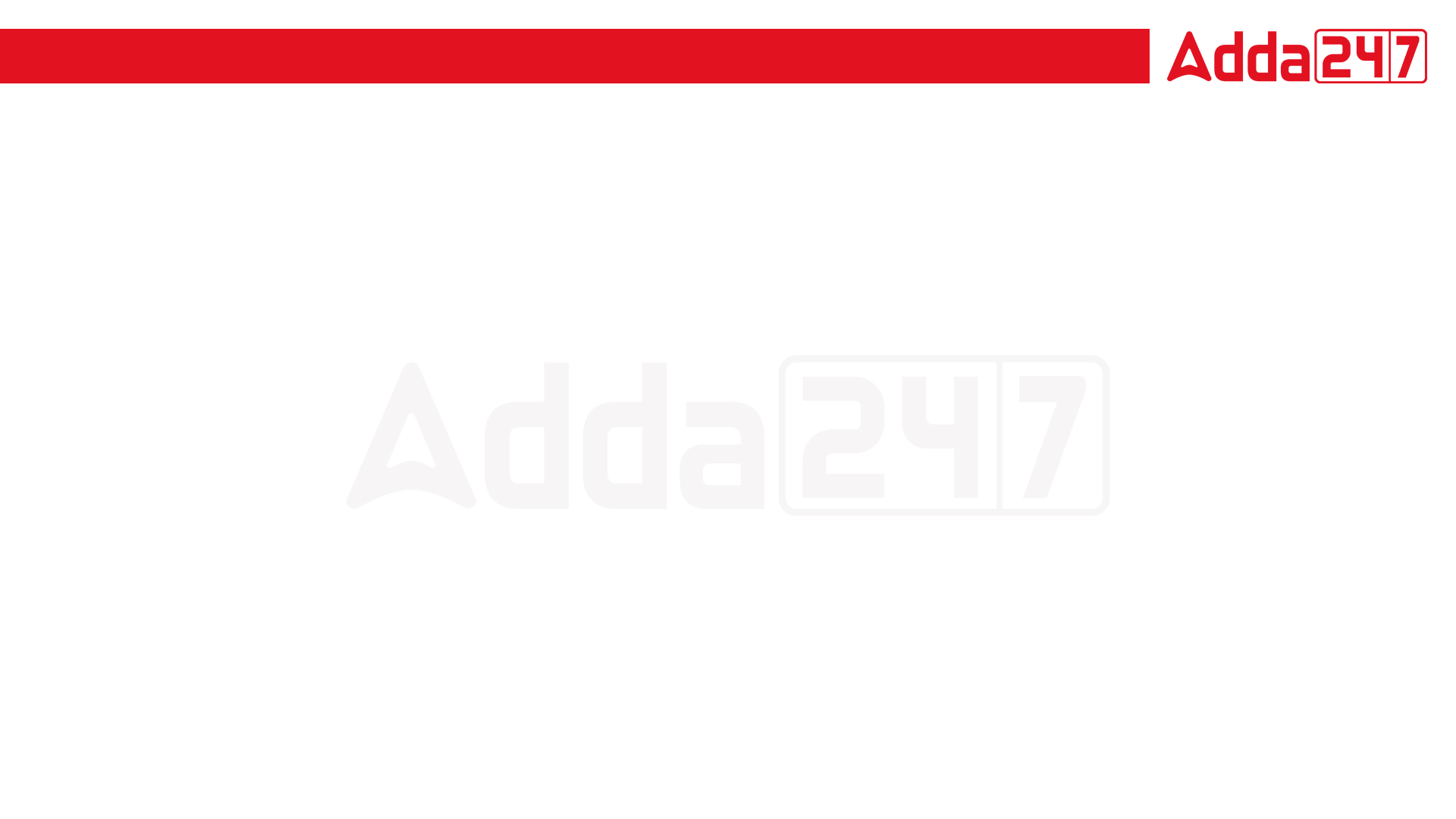 Q4. 1000000, 59049, 4096, ? 36, 5
(a) 169
(b) 361
(c) 343
(d) 225
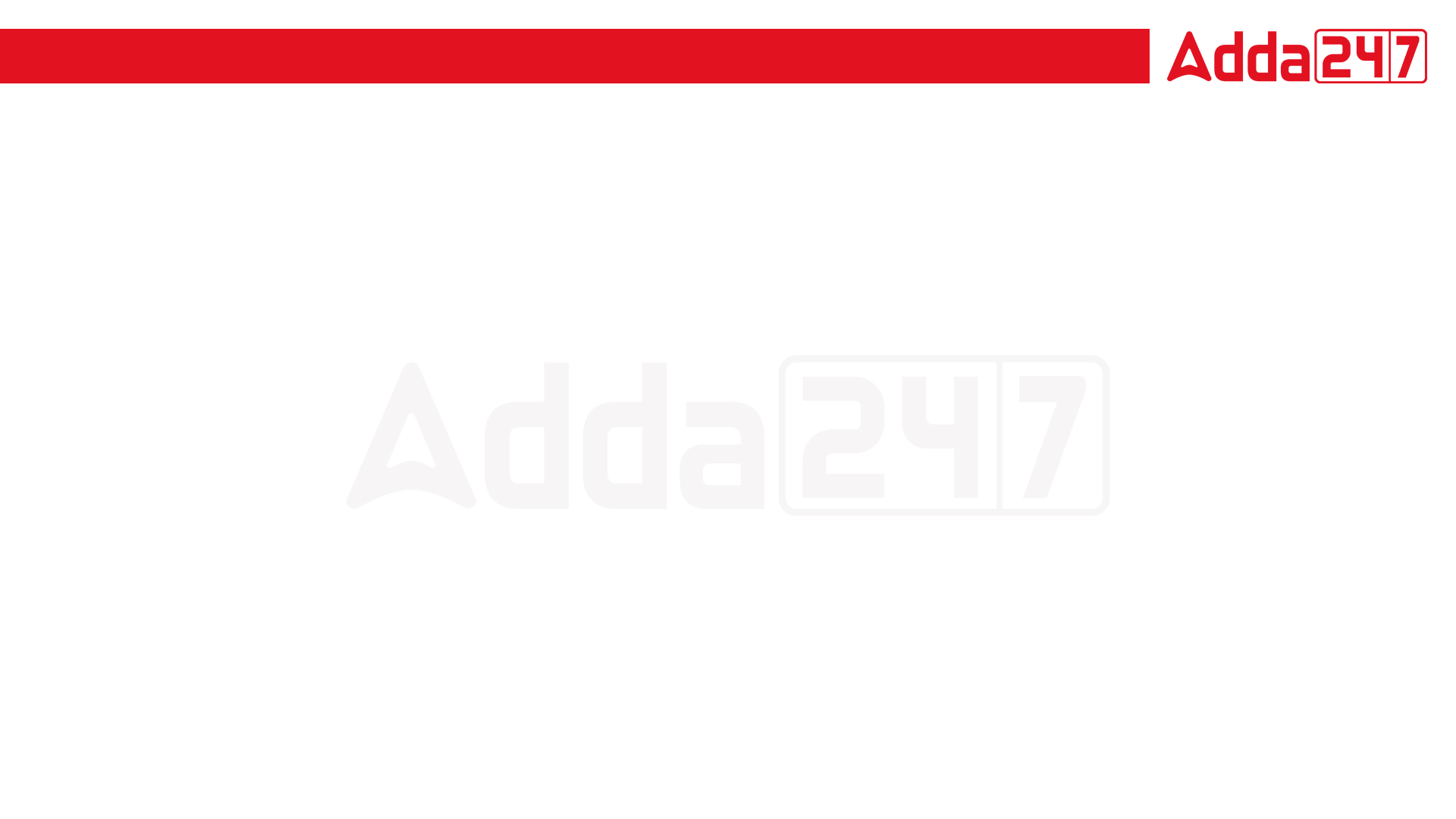 Q5. 34, 18, 10, ? 
(a) 8
(b) 5
(c) 7
(d) 6
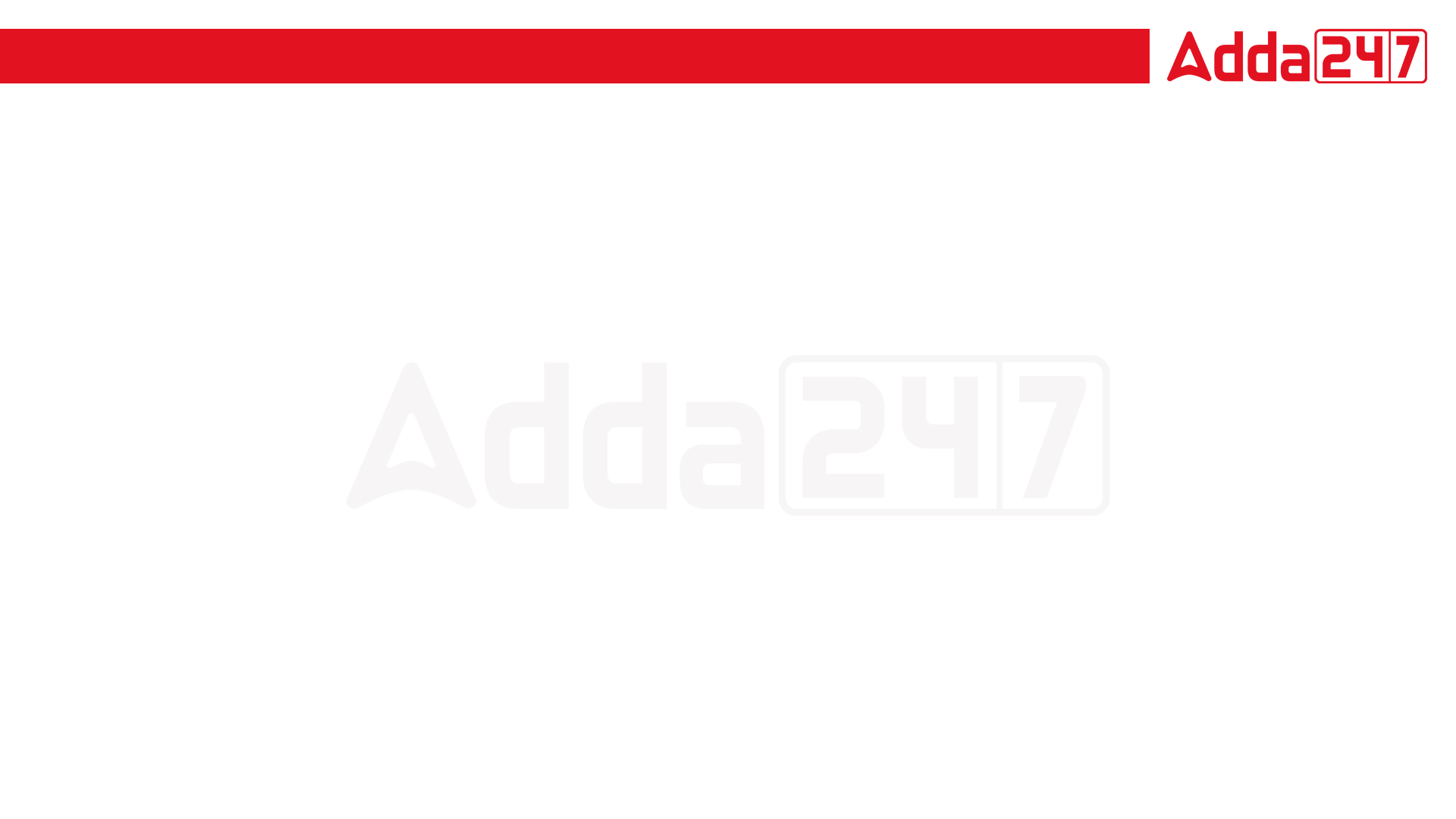 Q6. 4, 10, 22, 46, ?, 190
(a) 56
(b) 16
(c) 76
(d) 94
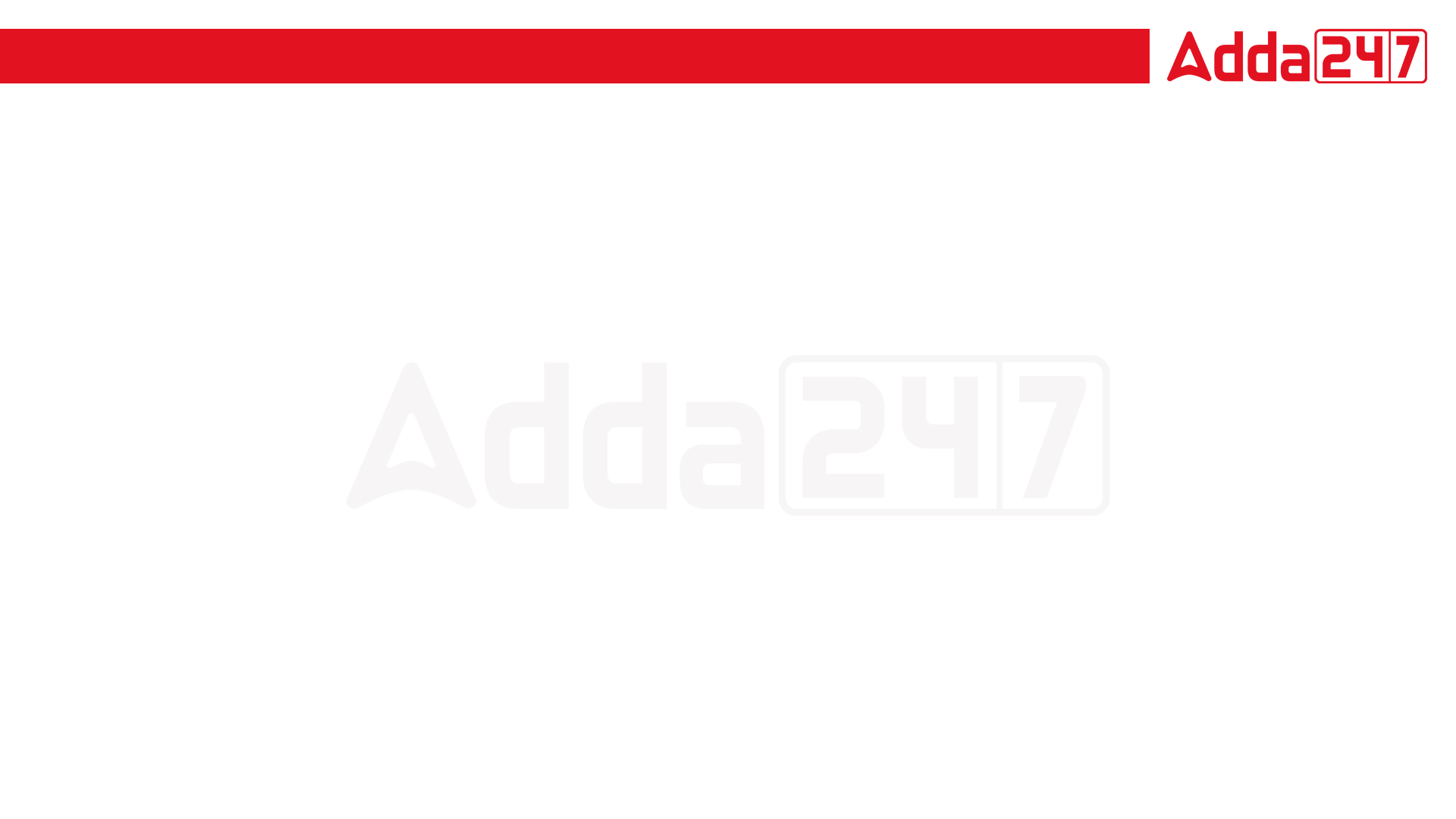 Q7. 9, 121, ?, 21841, 262081
(a) 1681
(b) 981
(c) 2516
(d) 1625
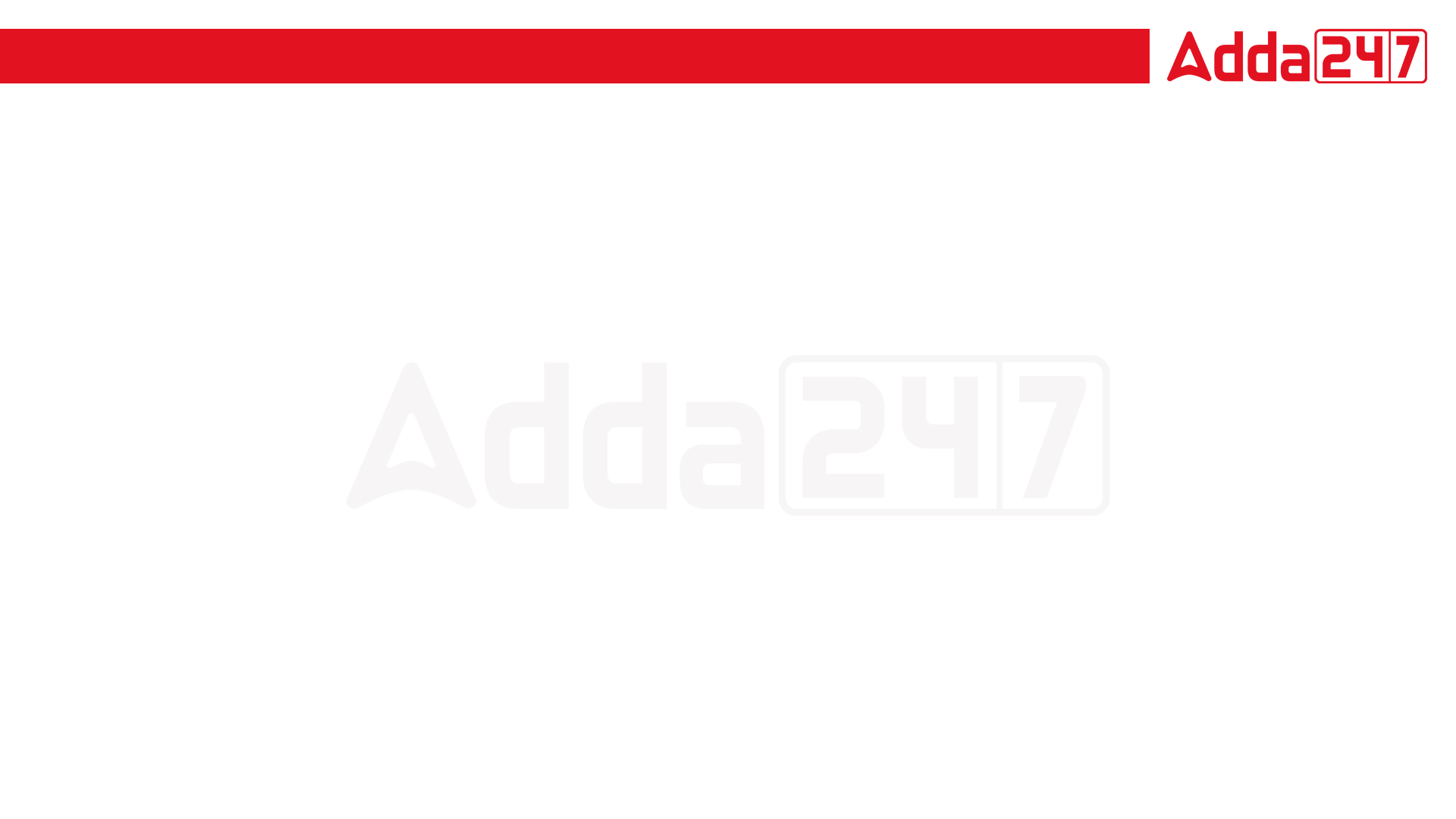 Q8. 2, 5, 26, ? 
(a) 675
(b) 674
(c) 768
(d) 677
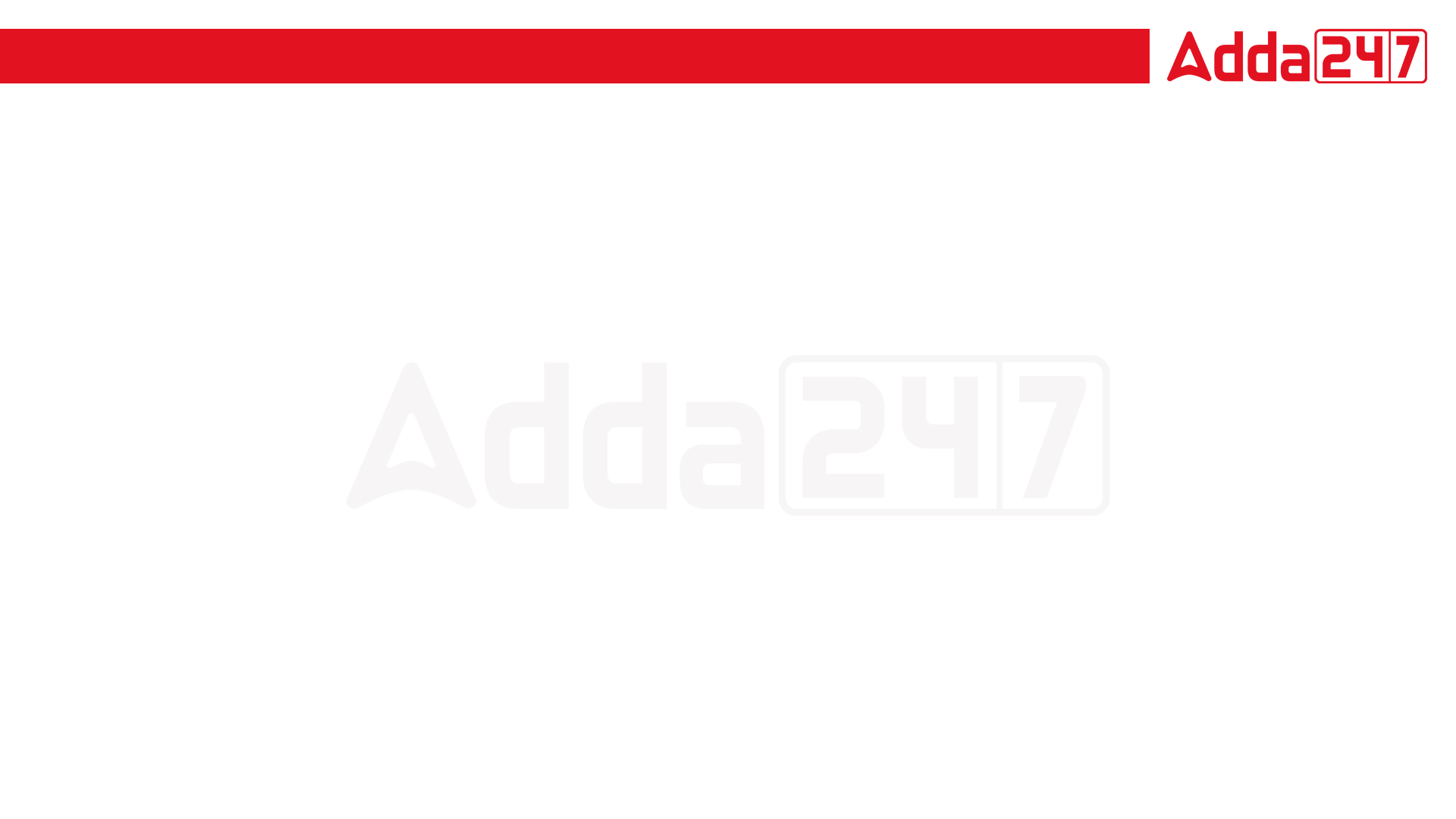 Q9. In the series 3, 9, 27, 81… What will be the 8th term. 
(a) 6891
(b) 6561
(c) 5661
(d) 6231
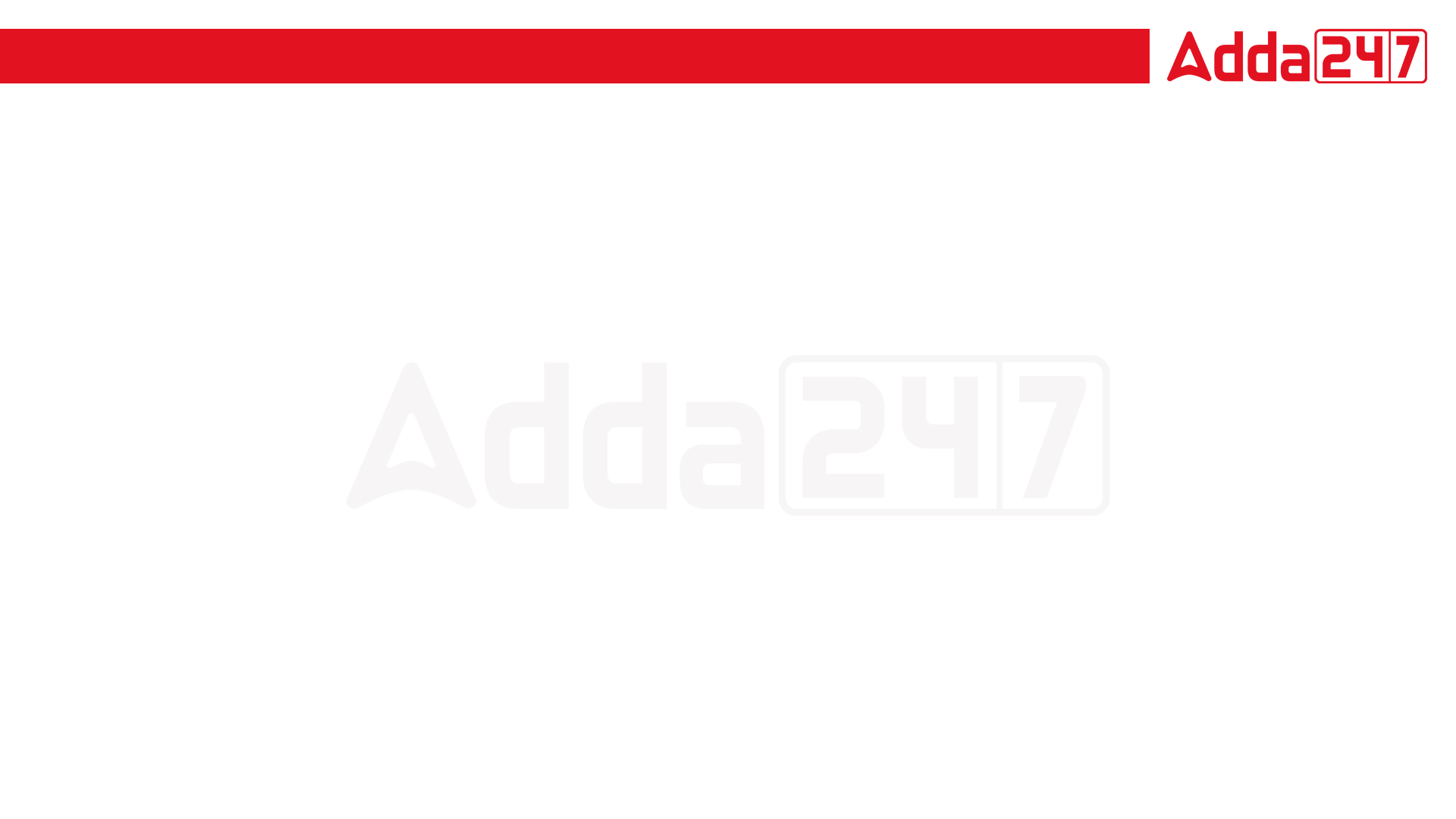 Q10. 1, 2, 3, 6, 9, 18, - , 54
(a) 18
(b) 27
(c) 36
(d) 81
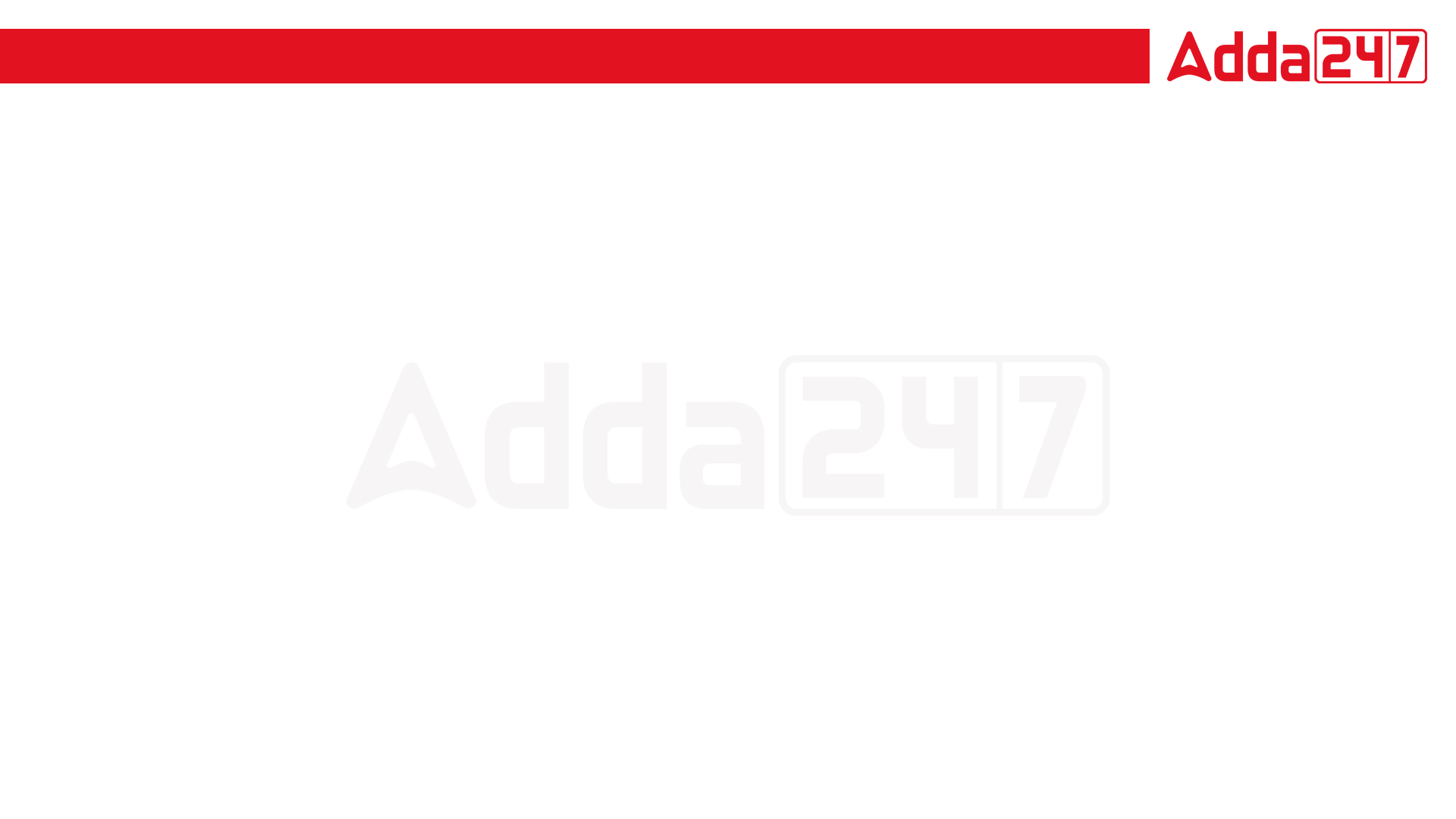 Q11. 7, 8, 11, 17, 27, ? 
(a) 42
(b) 43
(c) 45
(d) 46
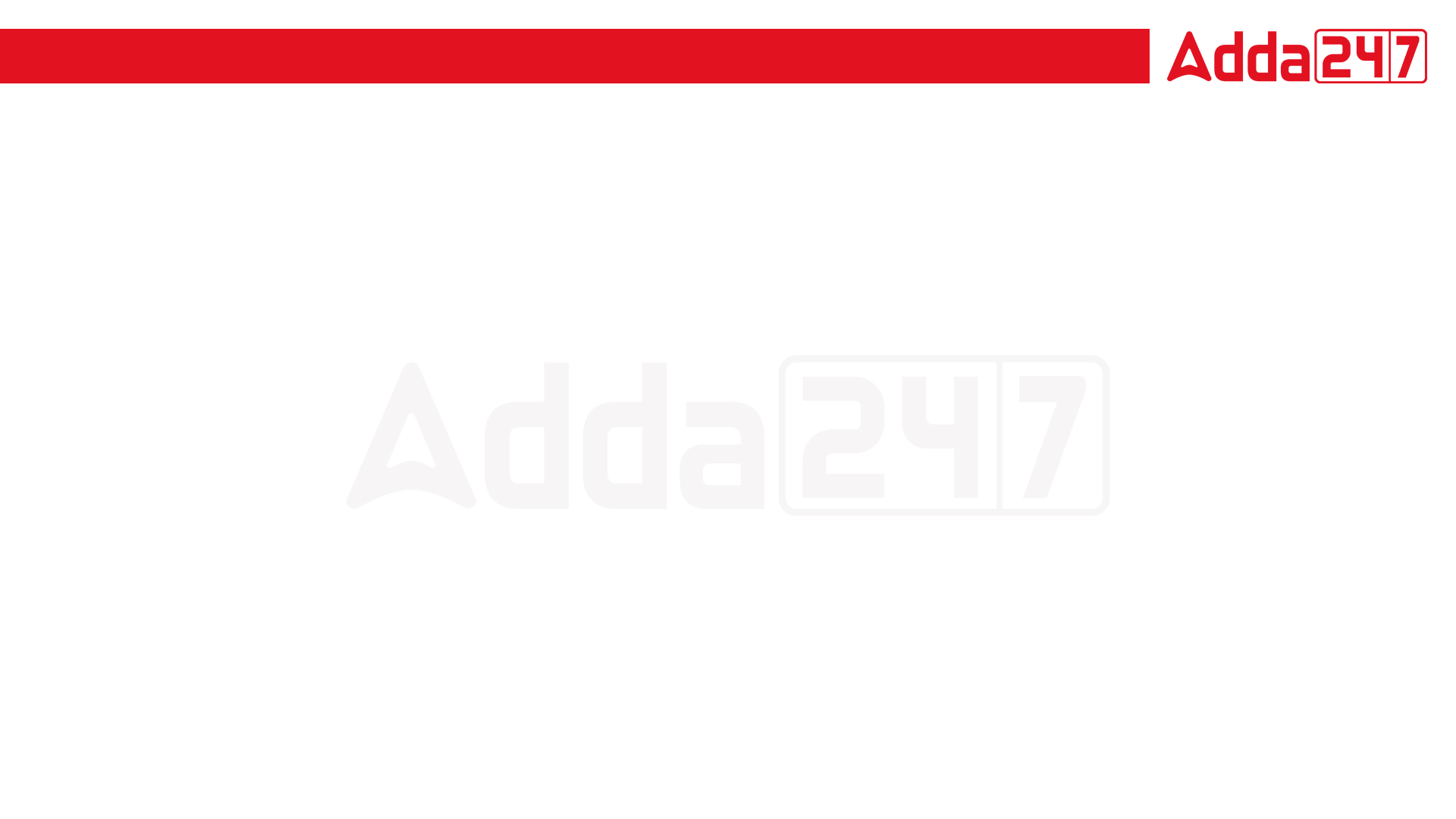 Q12. 2, 4, 6, 12, 22, ? 
(a) 48
(b) 40
(c) 42
(d) 51
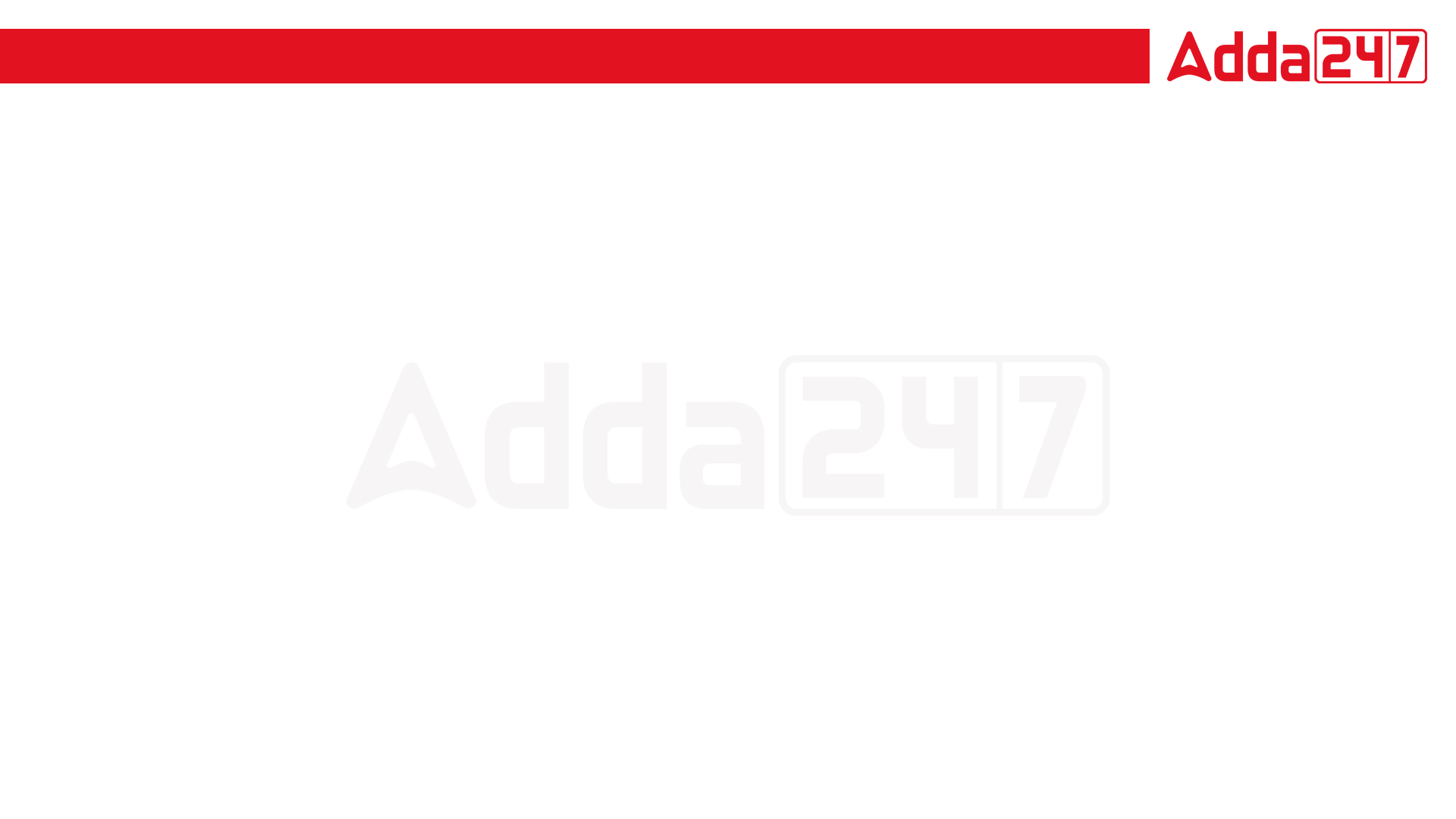 Q13. A, C, E, G, K, ? 
(a) L 
(b) K 
(c) M 
(d) P
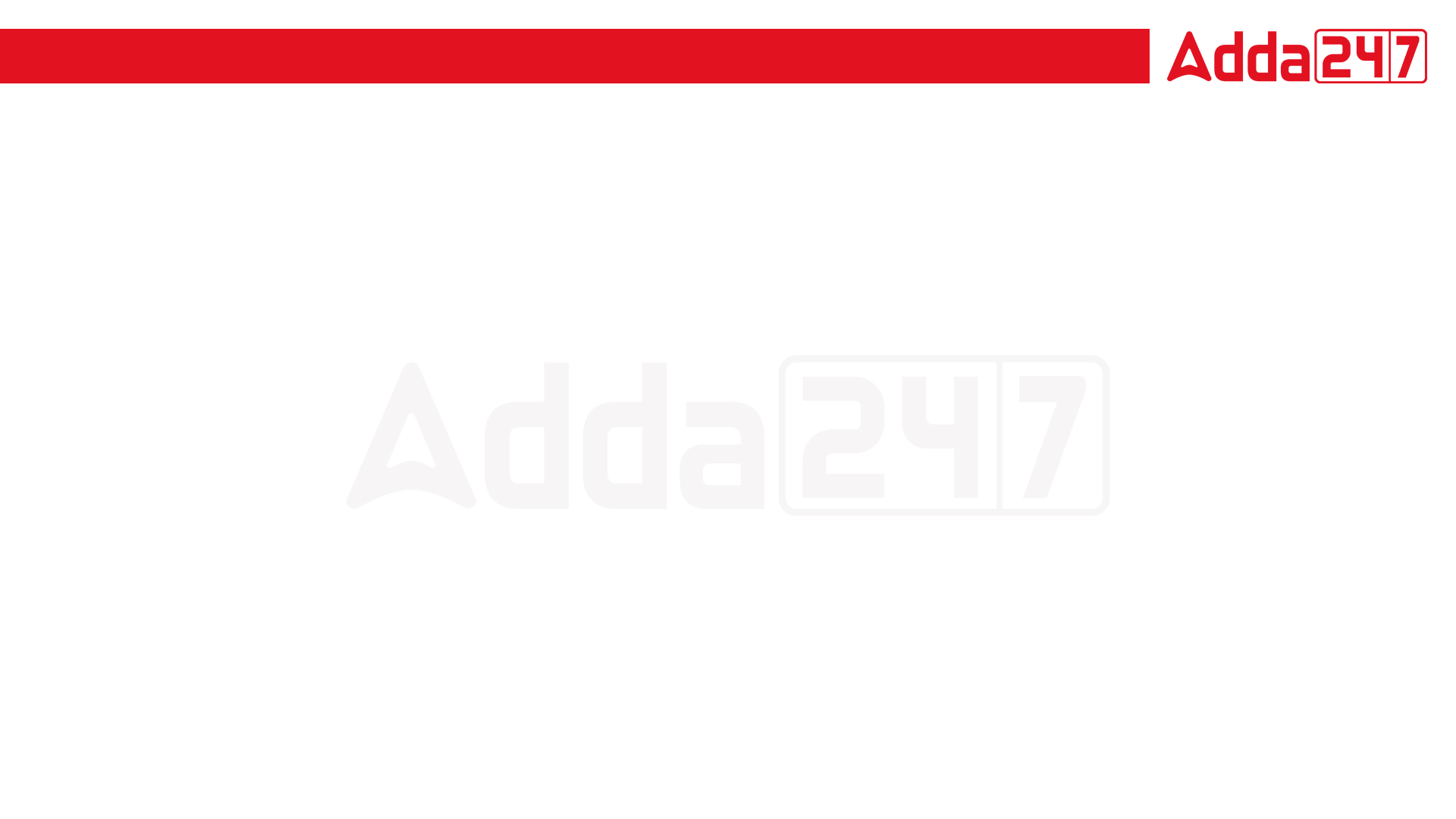 Q14. 7, 18, ?, 236, 1184
(a) 55
(b) 54
(c) 51
(d) 58
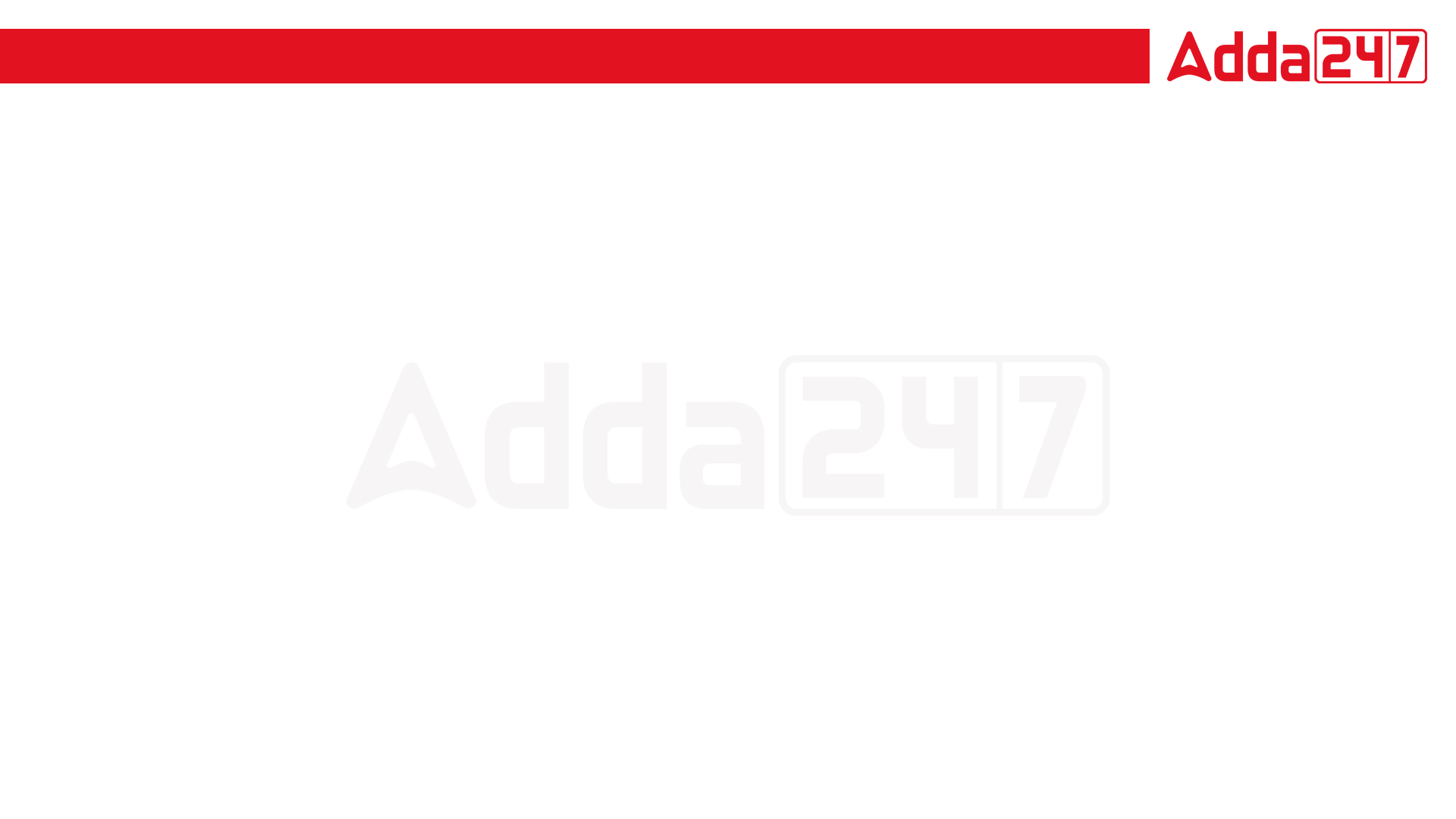 Q15. BBE, BEF, BHI, ?, CFA 
(a) DBE
(b) CBD 
(c) DCB 
(d) EBA
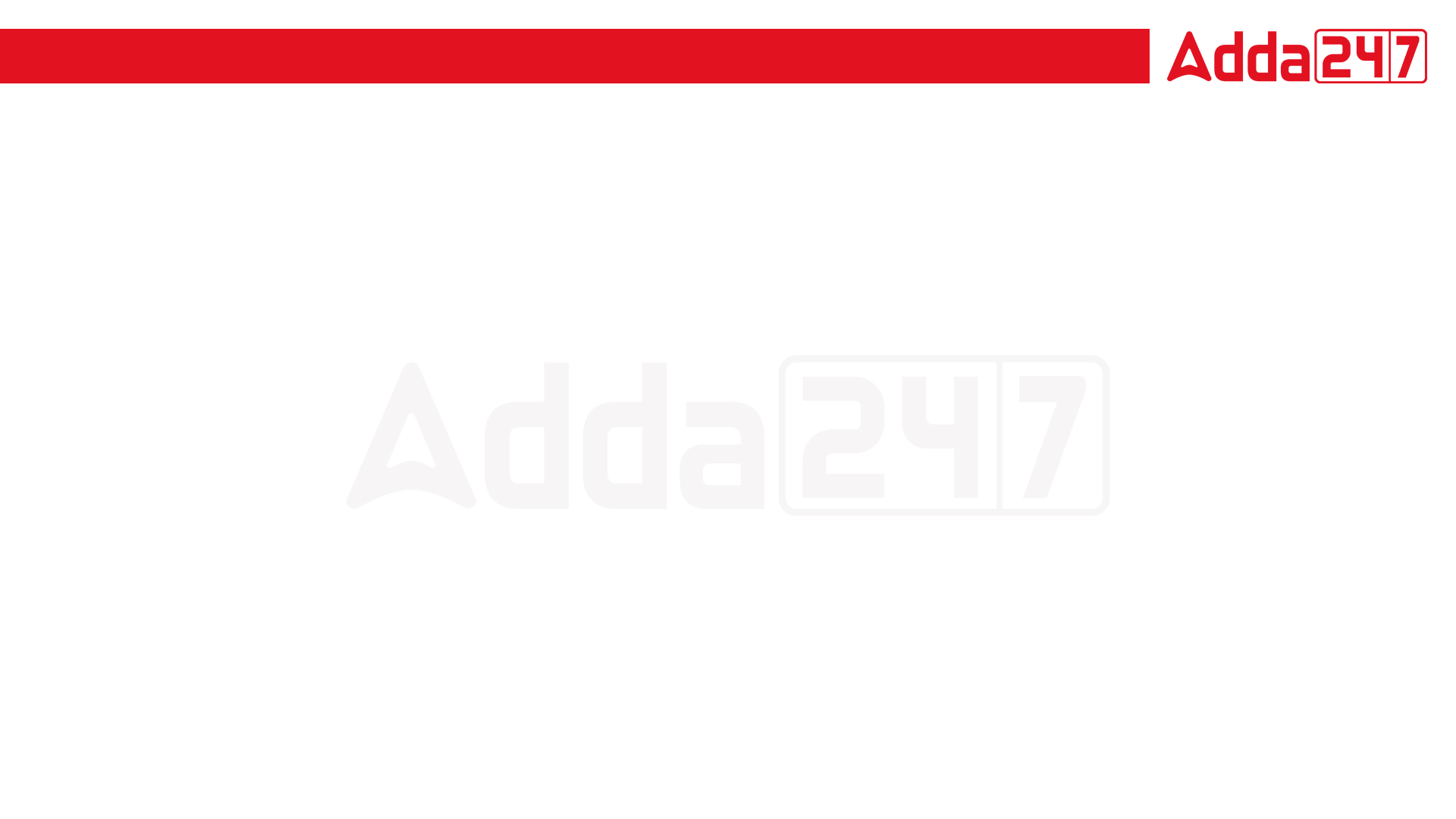 Q16. 4, 3.5, 5, ?, 19.5, 50.25
(a) 9.5
(b) 8
(c) 9
(d) 10.5
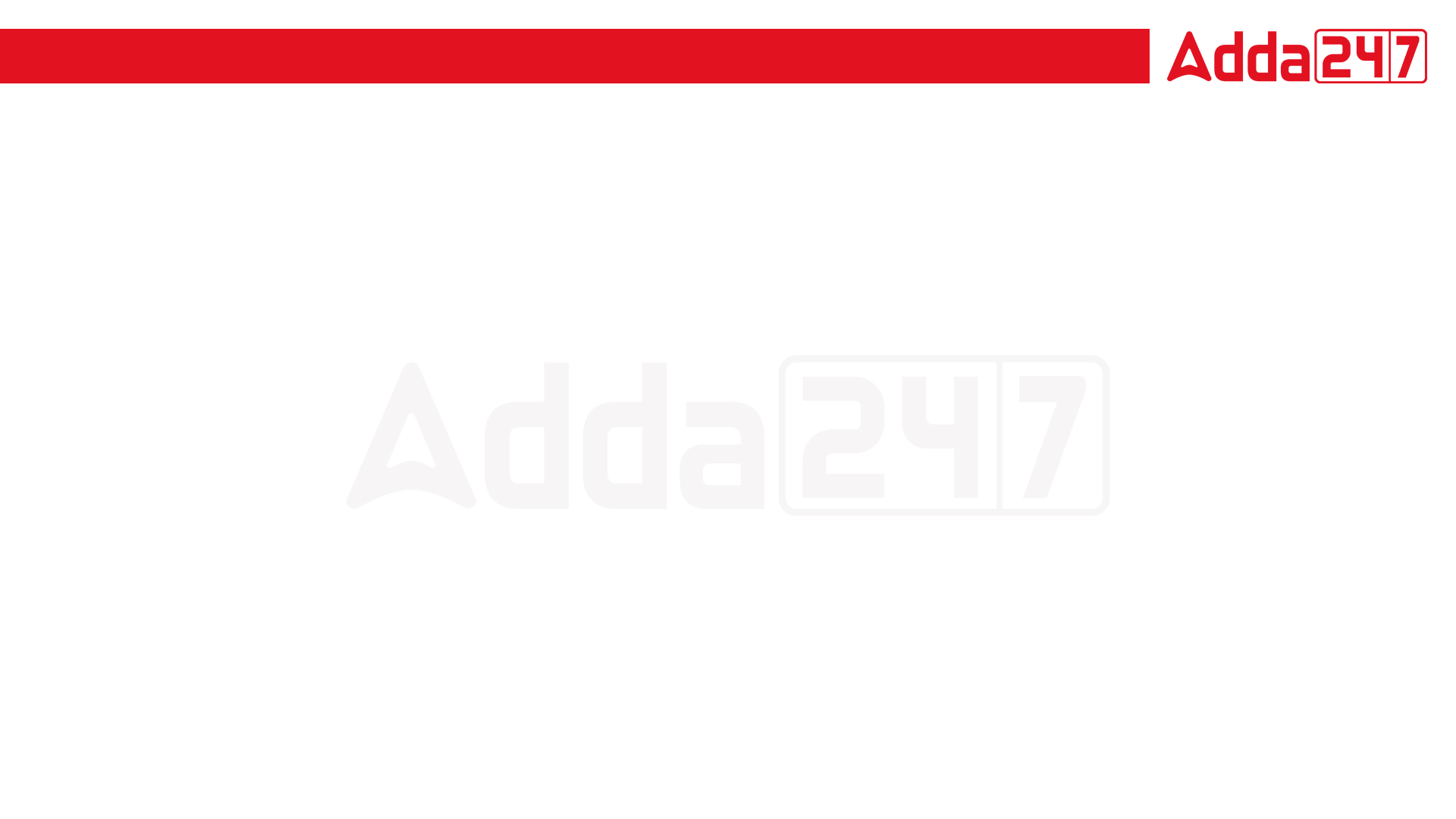 Q17. 198, 33, 6.6, 1.65, ?
(a) 0.65
(b) 0.85
(c) 8.9
(d) 0.55
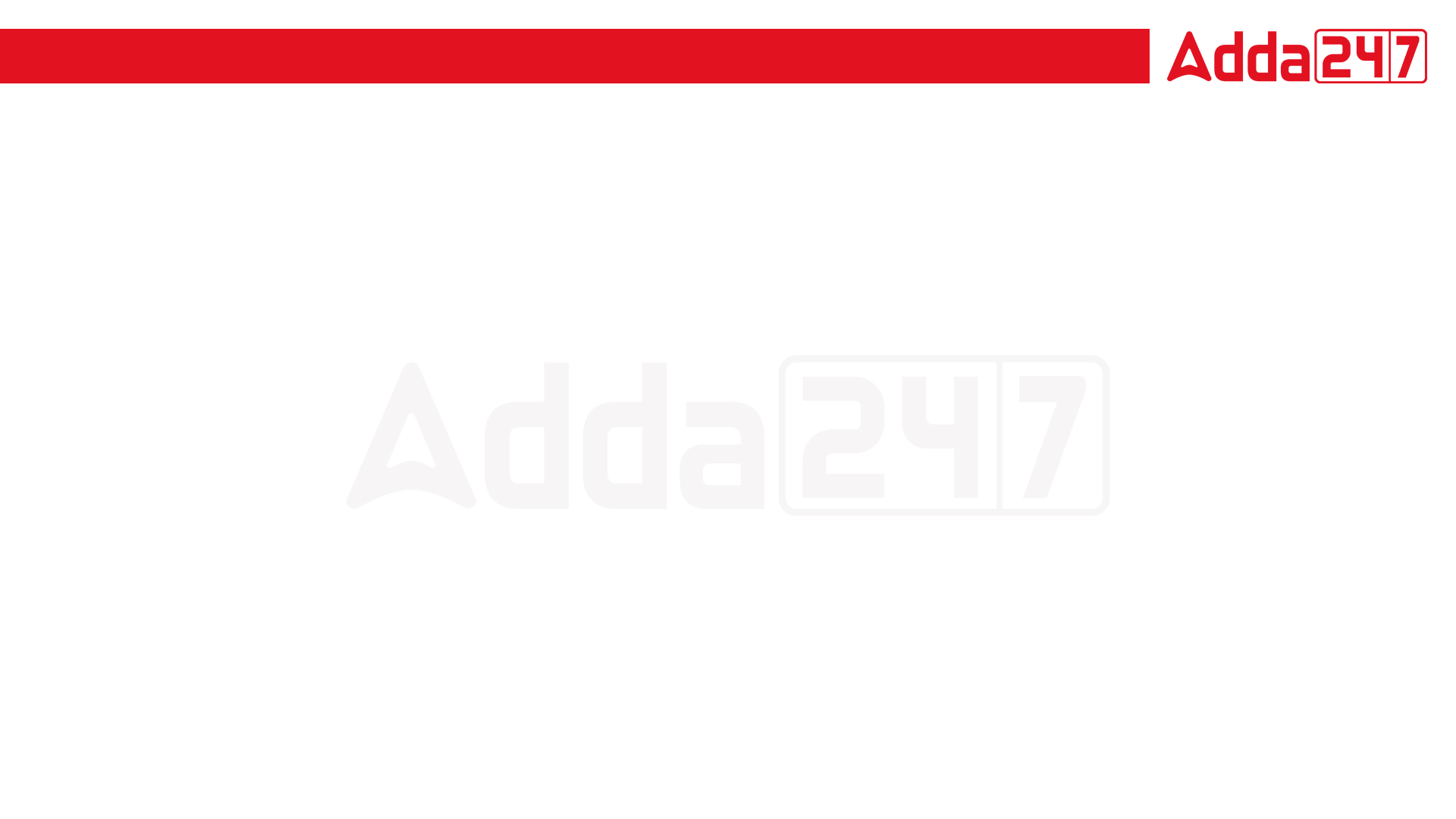 Q18. 19, 22, 39, 103, 359, 1383
(a) 22
(b) 103
(c) 359
(d) 39
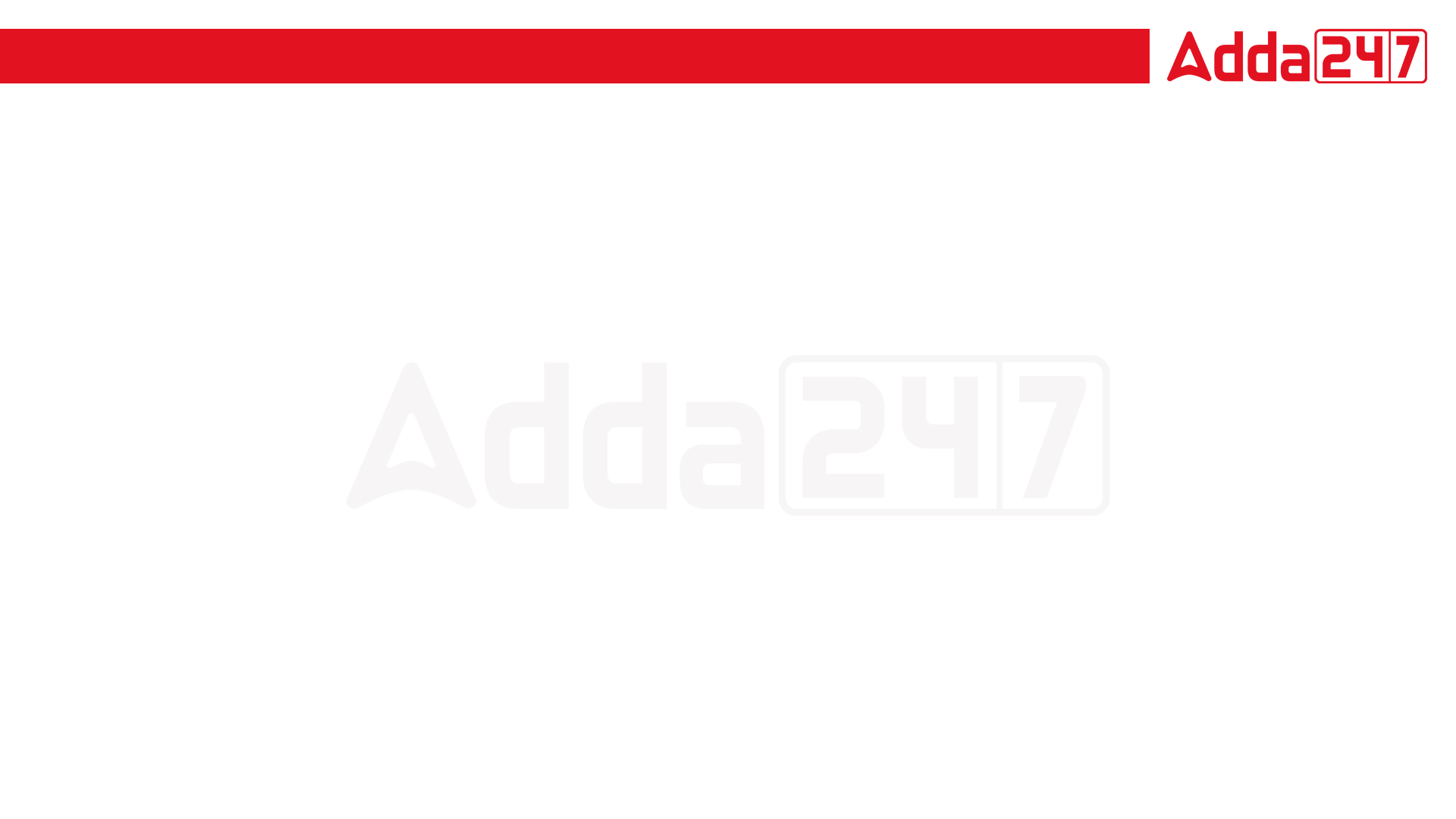 Q19. -1, 2, 7, ?, 23, 34, 47
(a) 13
(b) 14
(c) 12
(d) 15
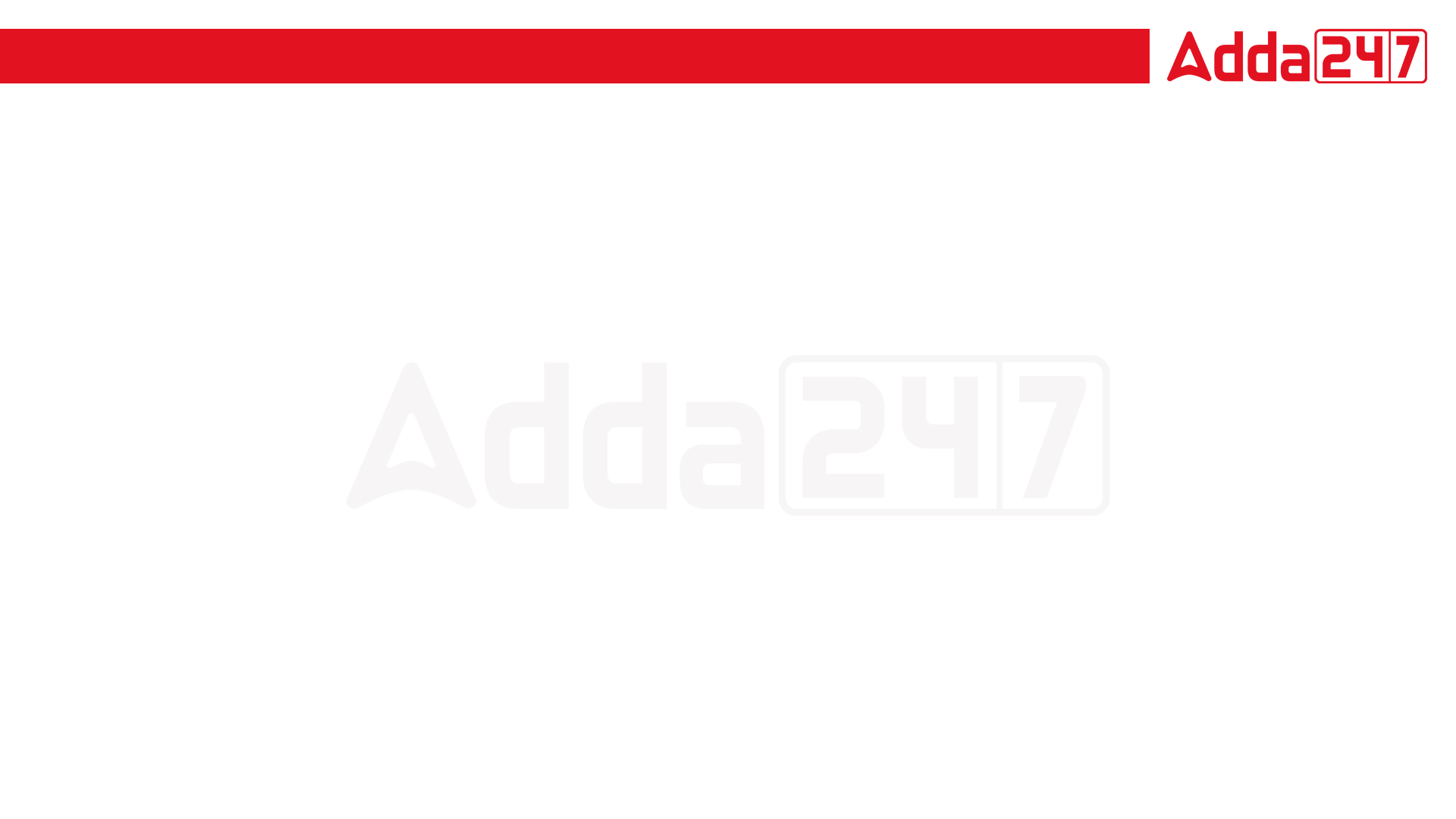 Q20. 12, 36, ?, 200, 206, 1442, 1450
(a) 40
(b) 41
(c) 45
(d) 29
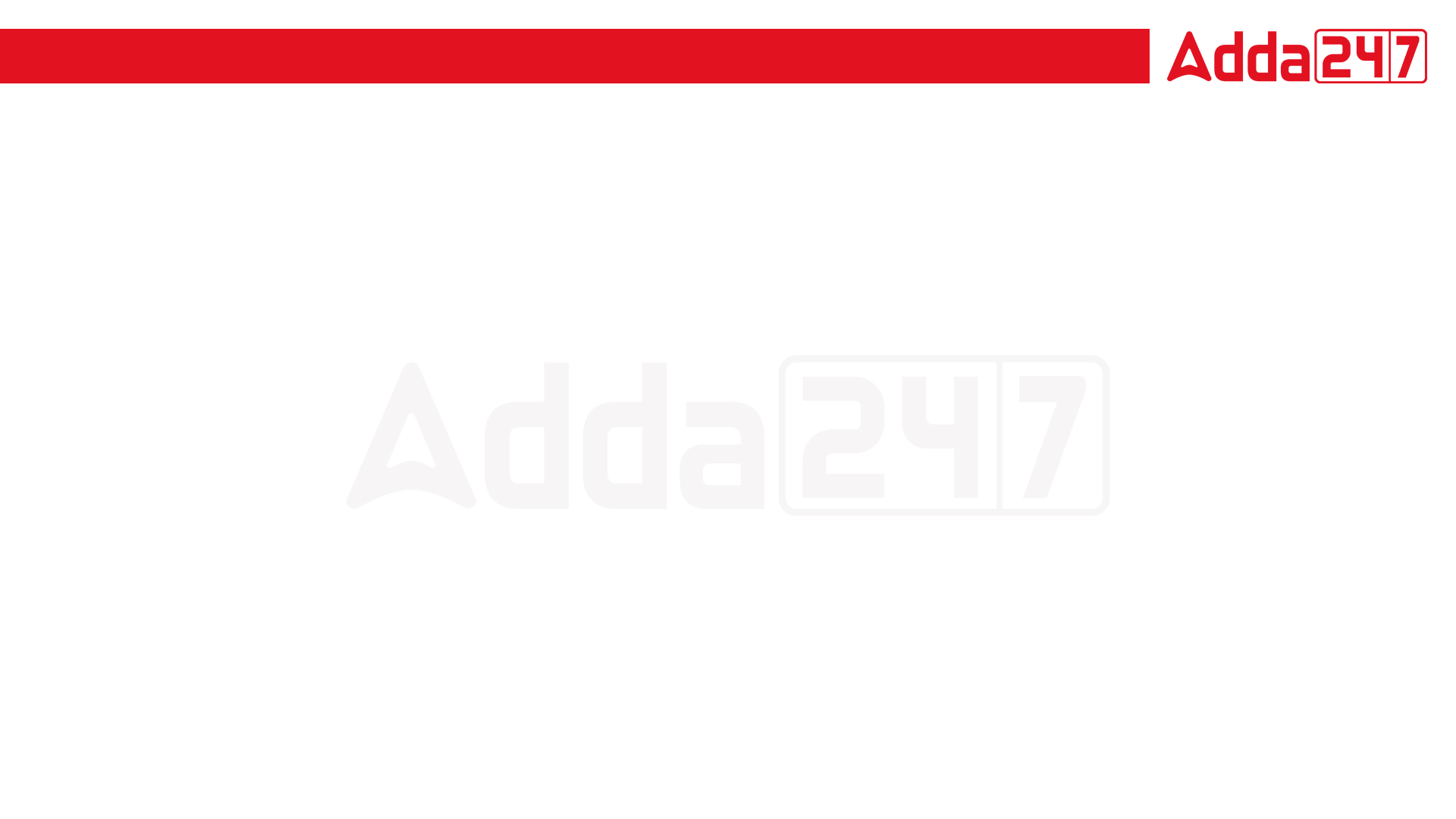 Q21. 84, 69, 83, ?, 82, 71
(a) 73
(b) 74
(c) 89
(d) 70
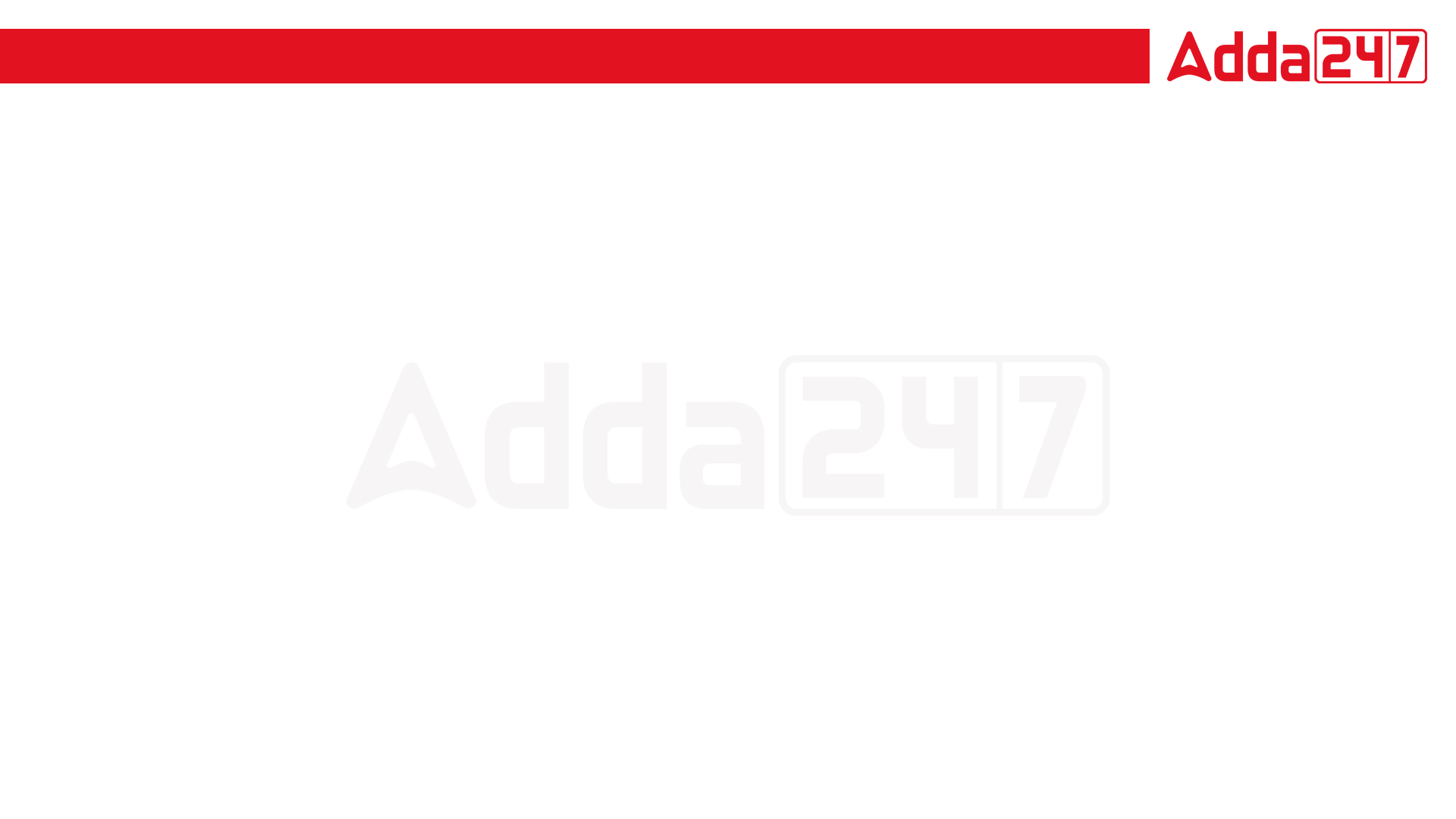 Q22. Find out wrong term in series 
2, 6, 18, 32, 50, 72, 98
(a) 6
(b) 18
(c) 32
(d) 50
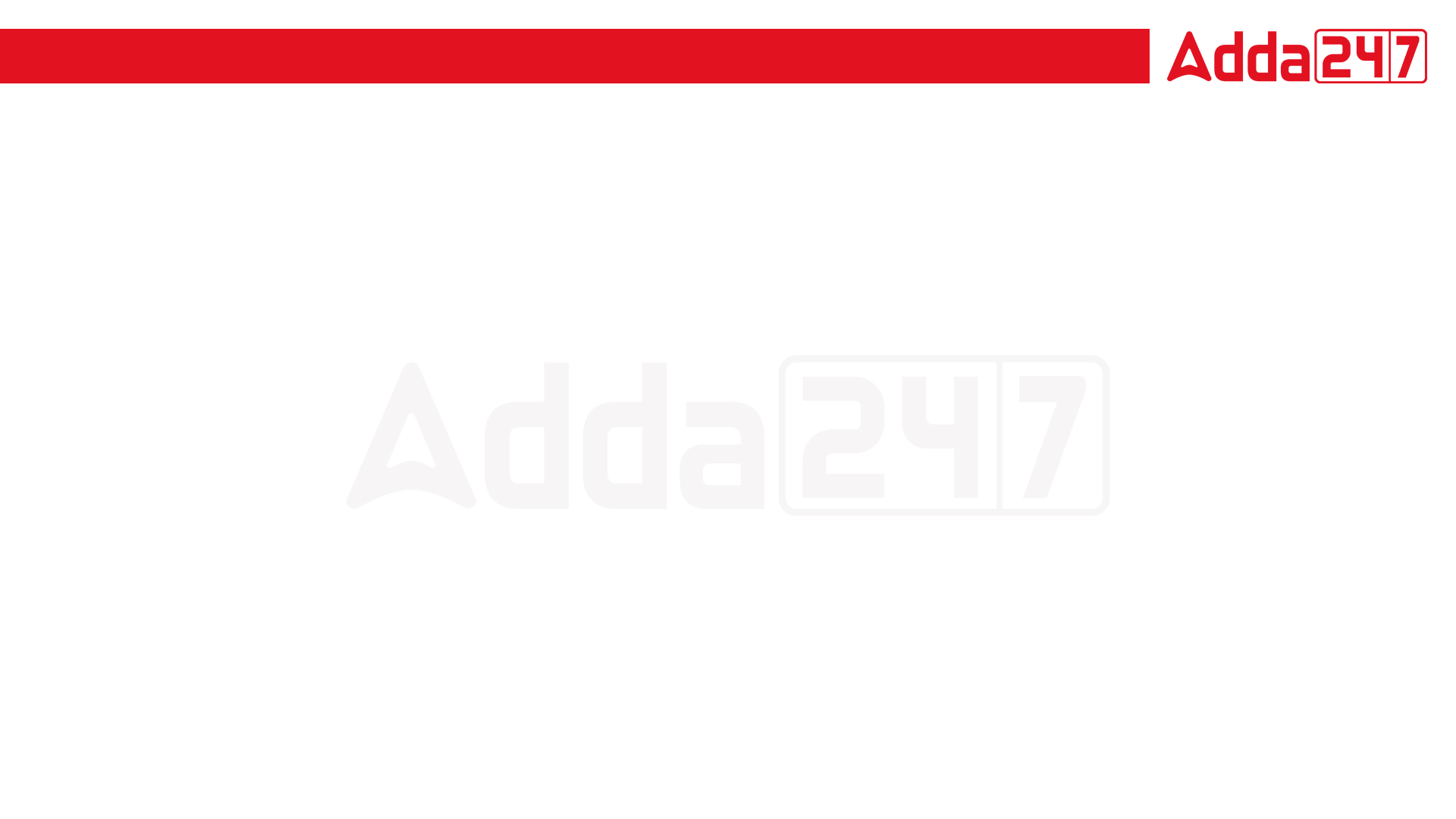 Q23. JL, IG, NP, ?, RT
(a) CE 
(b) EC 
(c) RD 
(d) FD
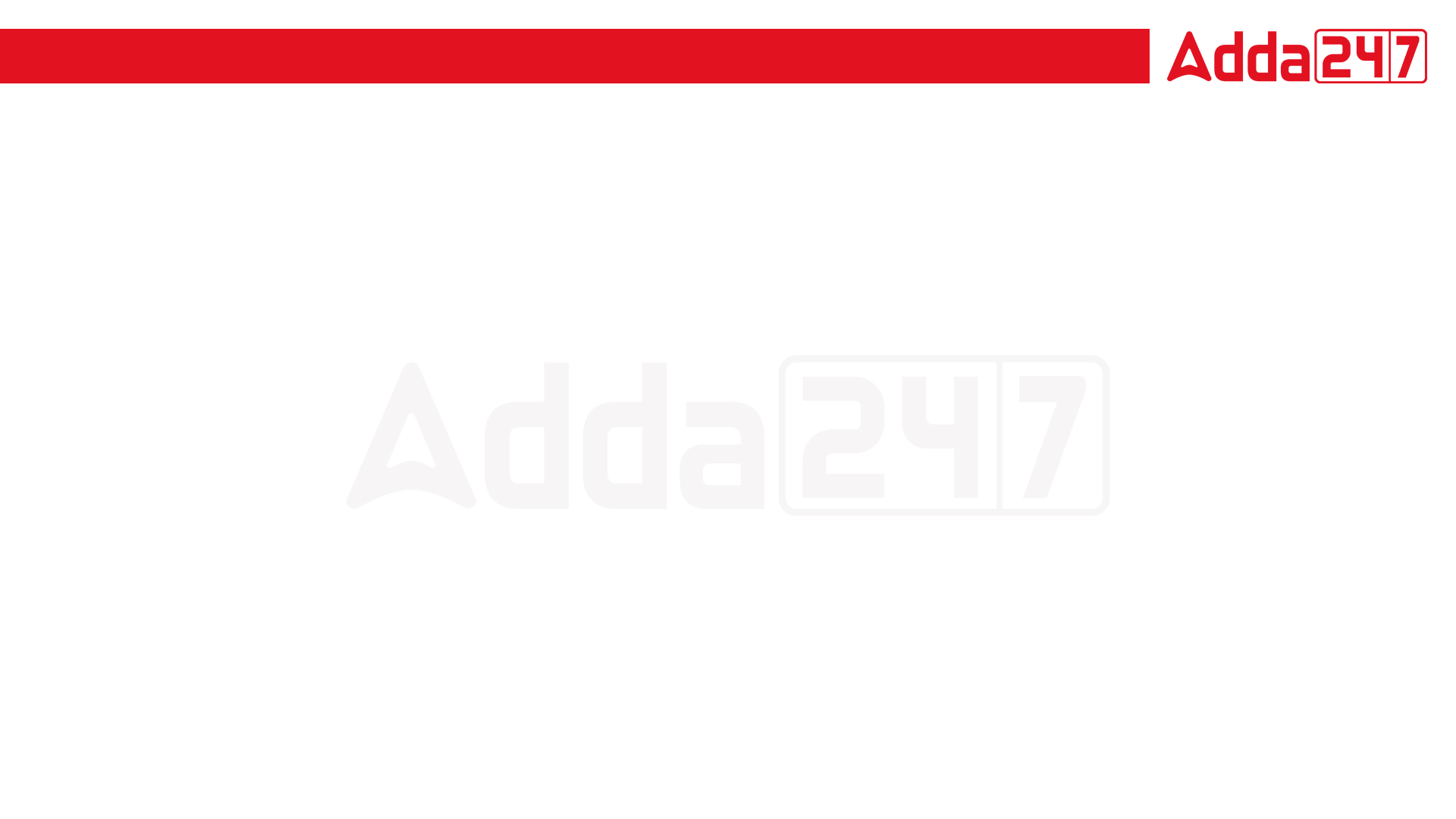 Q24. 55, 107, 317, ?, 6309, 37847
(a) 1514
(b) 1428
(c) 6312
(d) 1263
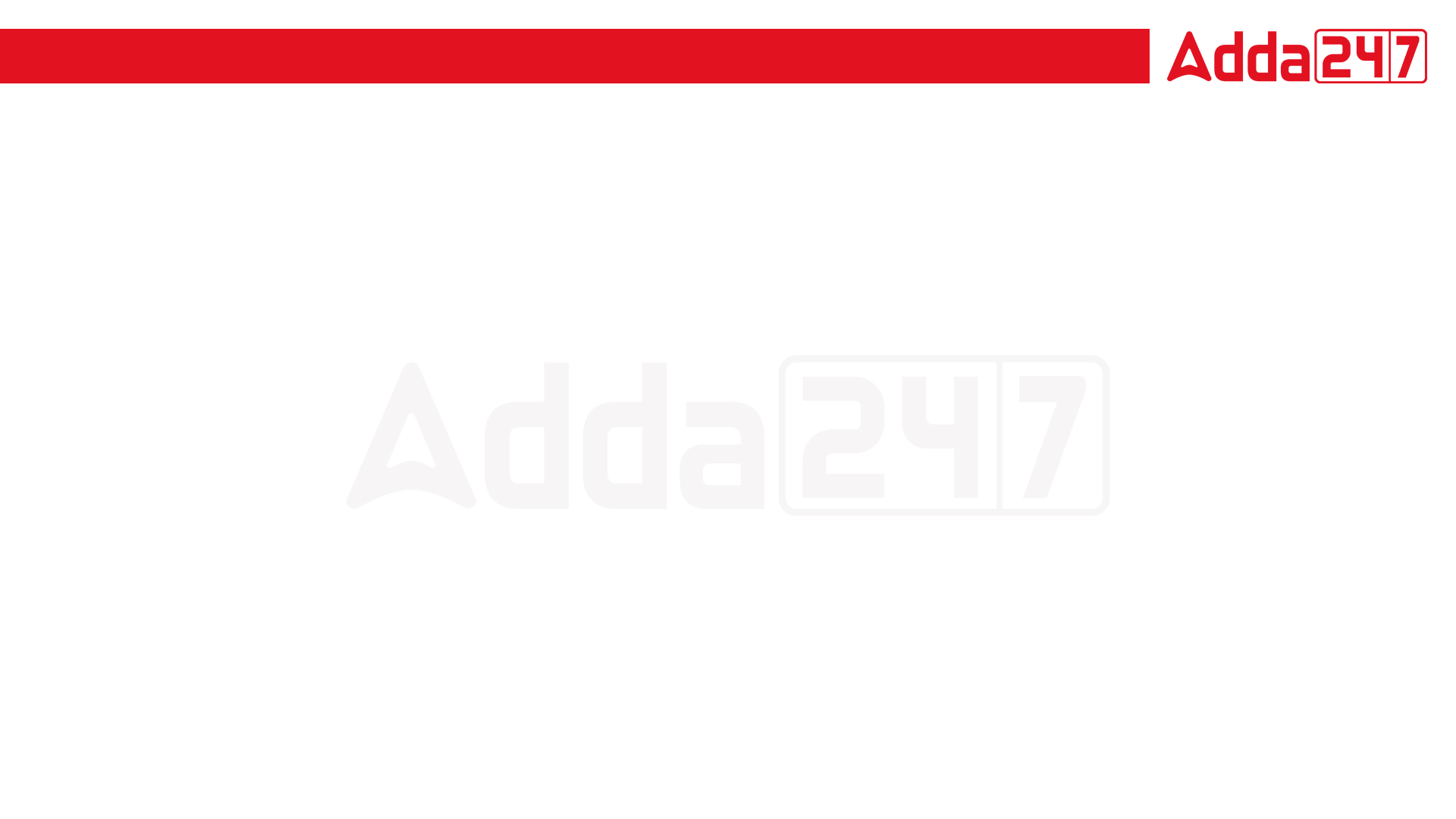 Q25. 8, 15, 42, ?, 580, 2915
(a) 142
(b) 141
(c) 158
(d) 402
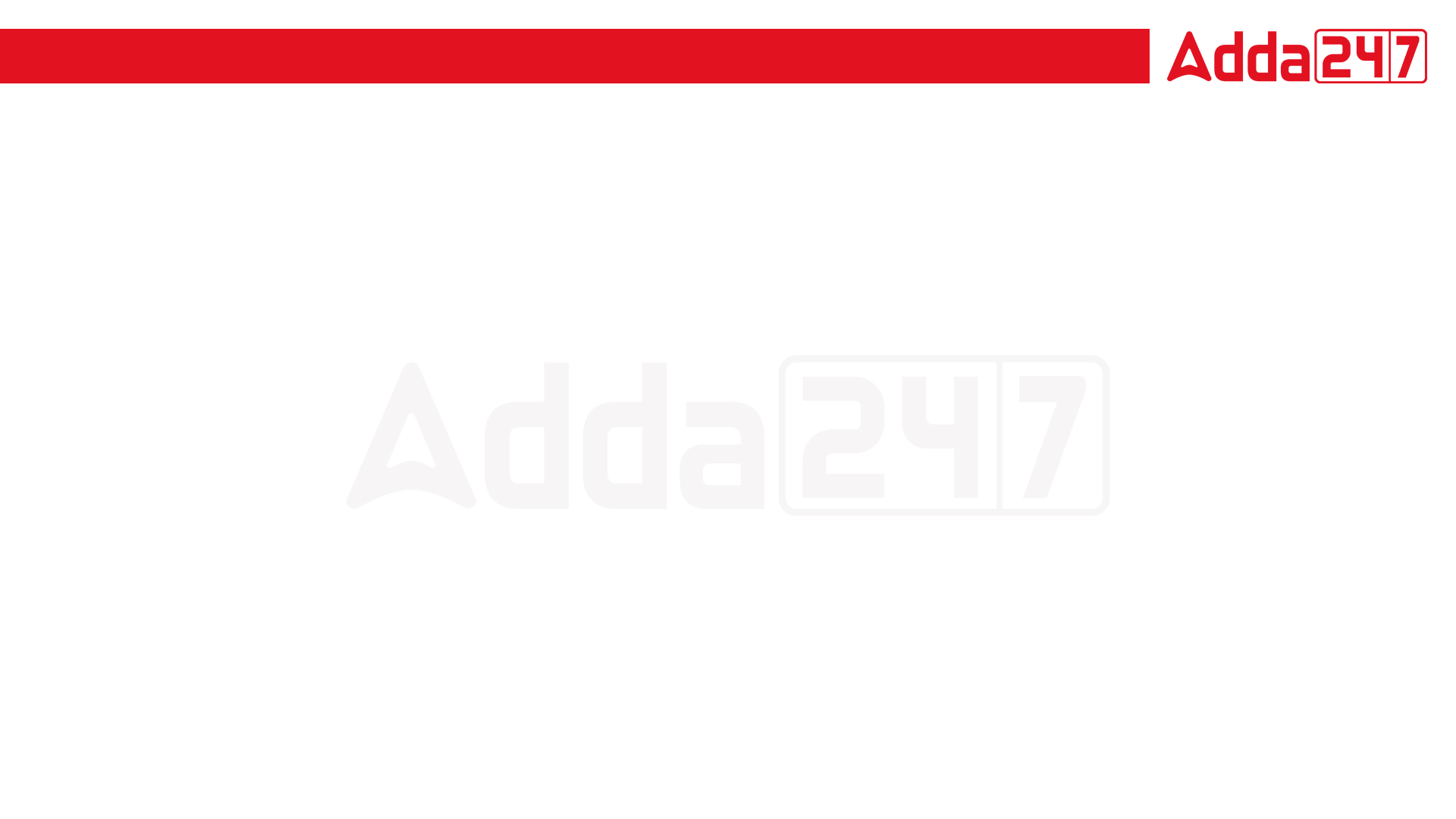 Q26. 25 | 12 | 94, 9 | 1 | 95, 24 | 1 | 95, 8 | 2 | 95, ?  
(a) 22 | 2 | 95 
(b) 25 | 2 | 95
(c) 23 | 2 | 95
(d) 18 | 2 | 95
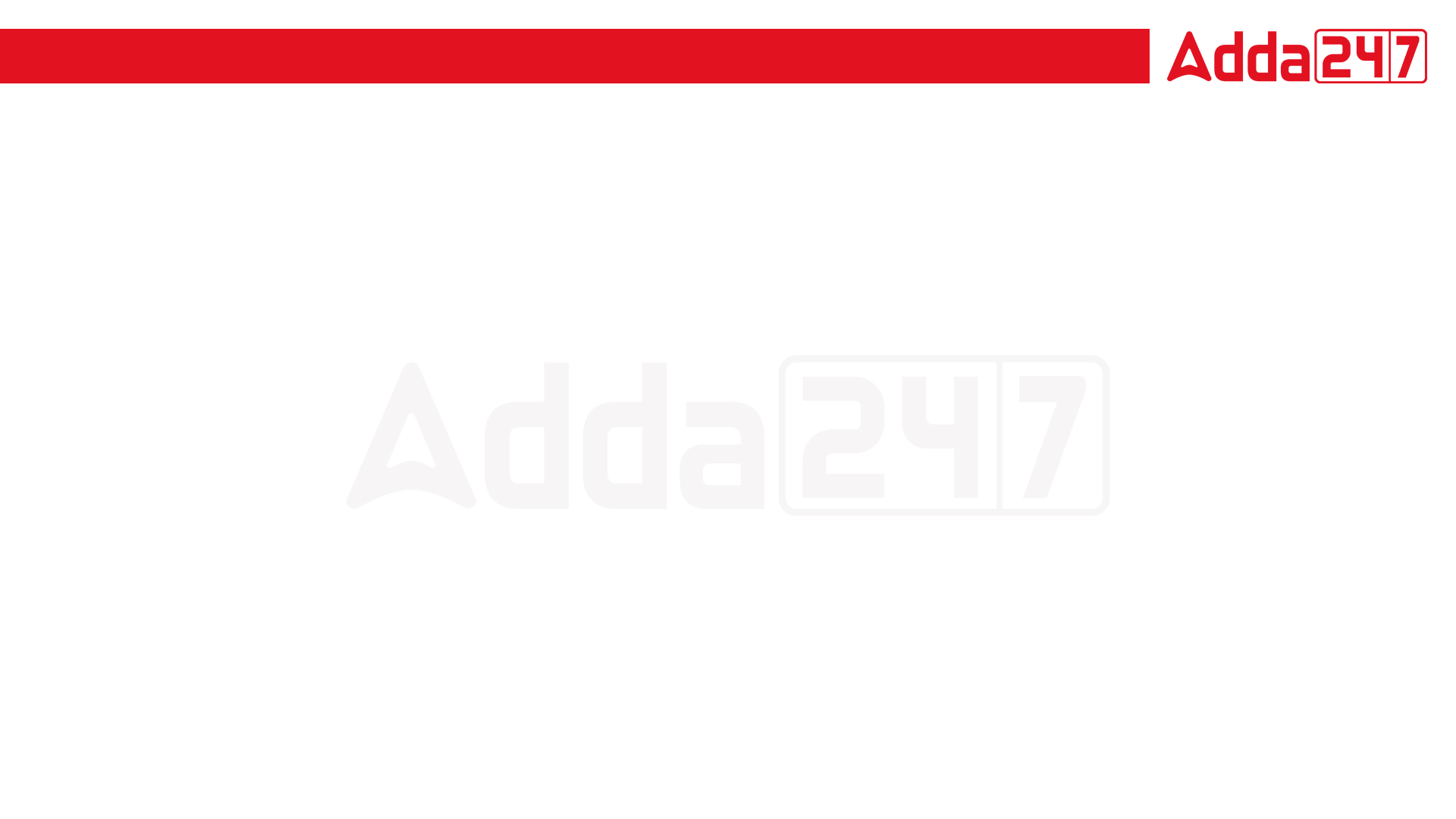 Q27. 5, 13, 31, 69, 147, ? 
(a) 305
(b) 308
(c) 304
(d) 307
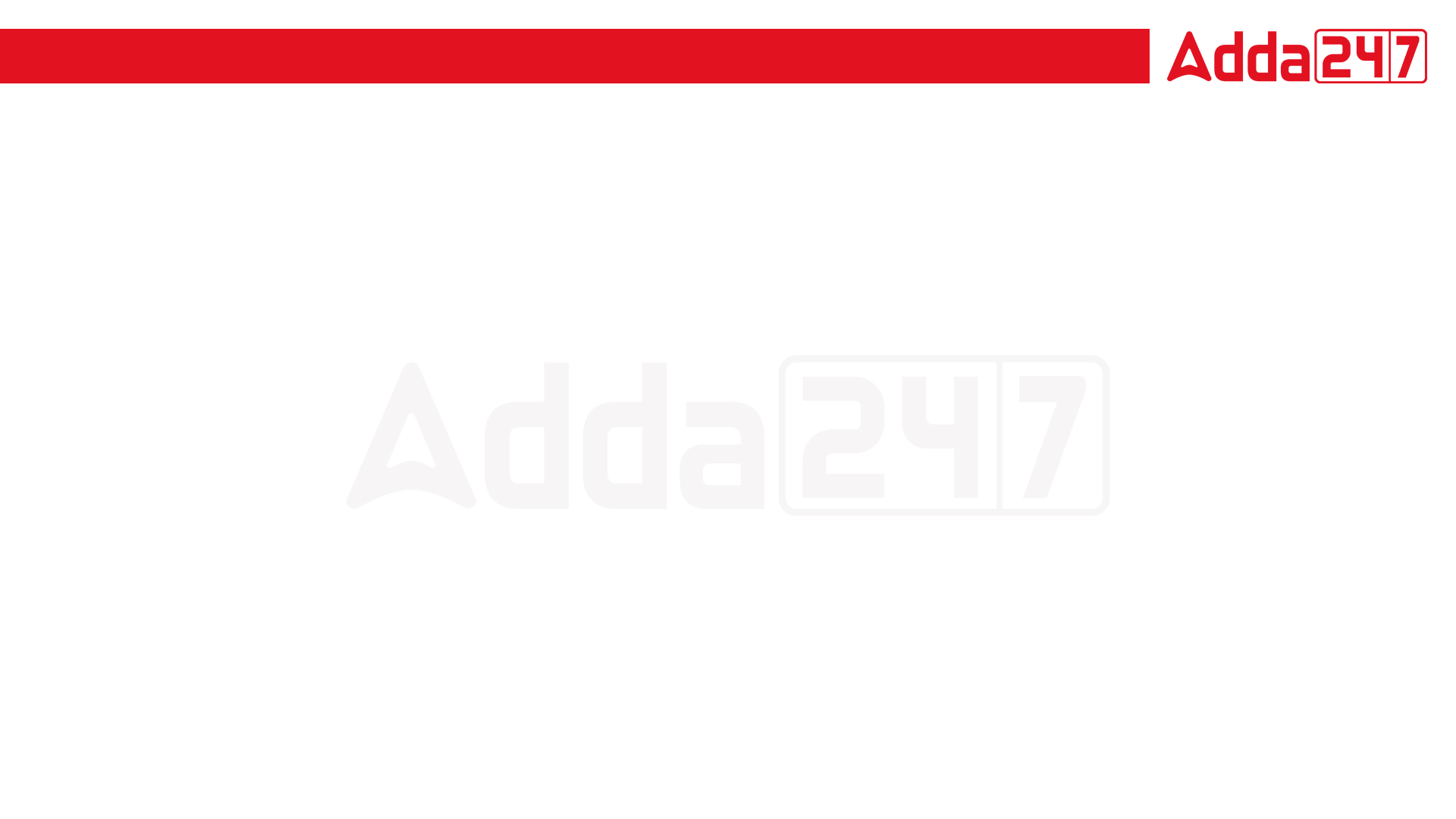 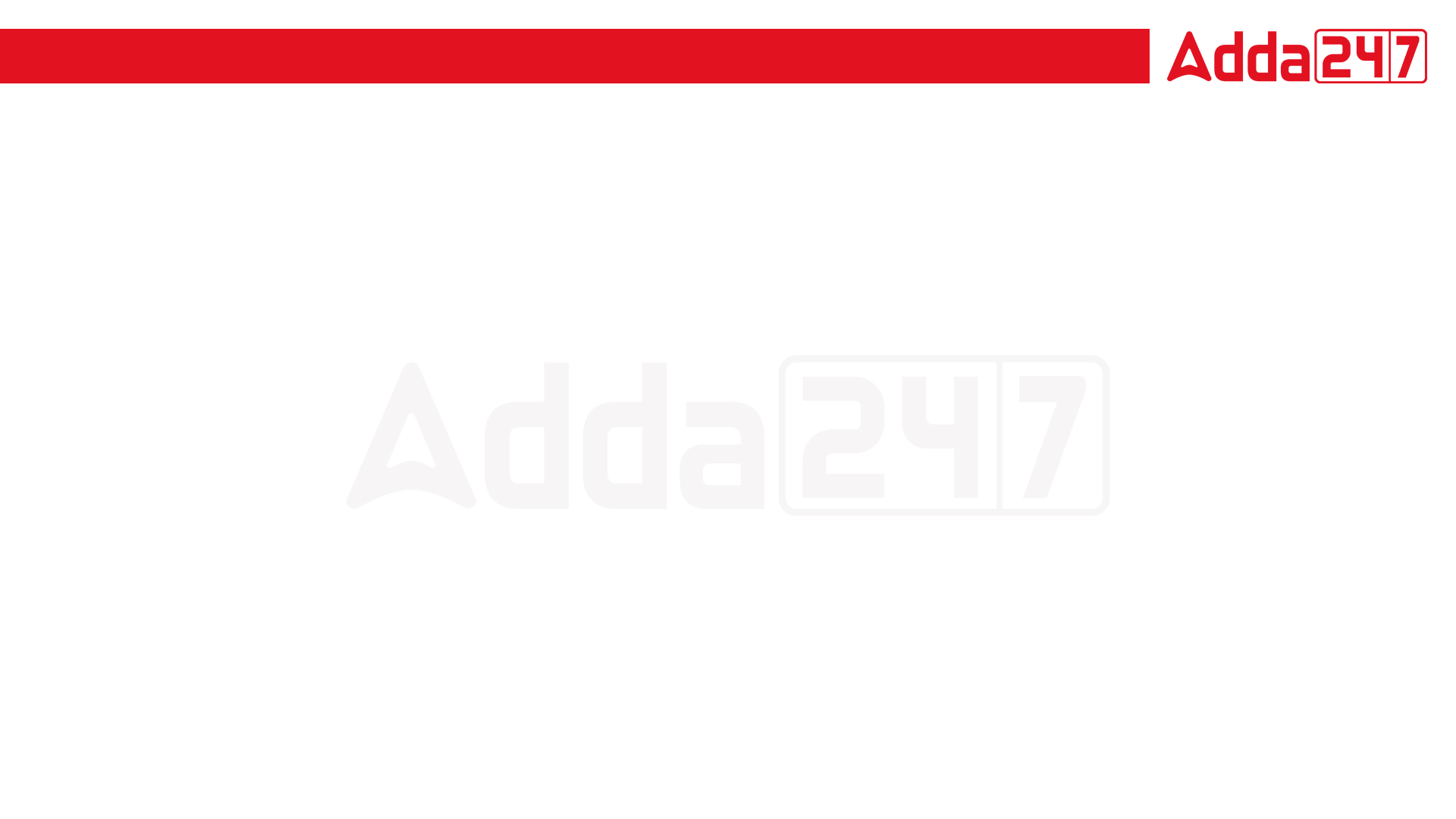 Q29. DWEV, FUGT, HSIR, ? 
(a) JKQP 
(b) JPQK 
(c) JQKP 
(d) JPKQ
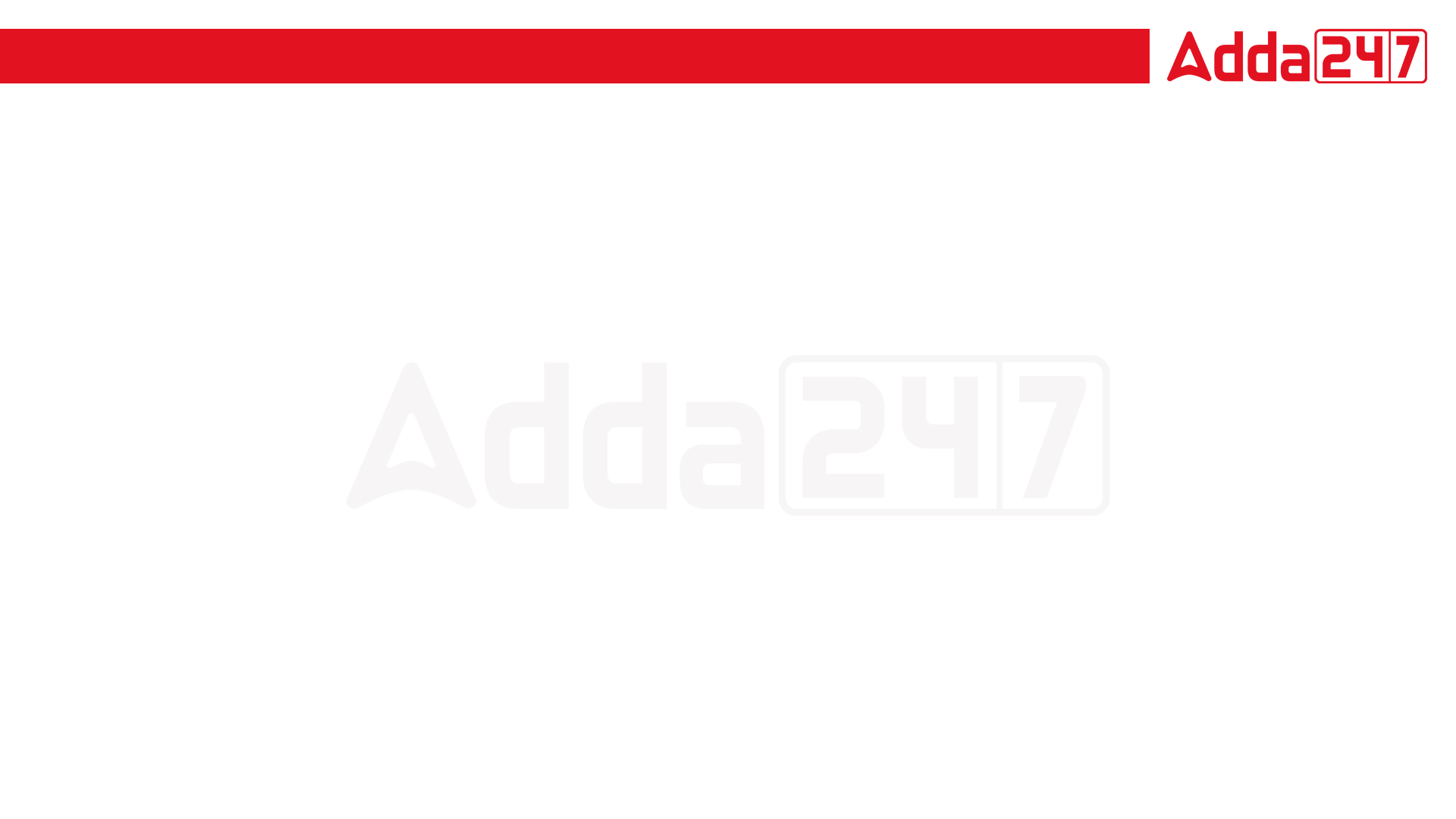 Q30. EV, GT, JQ, ? 
(a) OP 
(b) LN 
(c) NM 
(d) MN
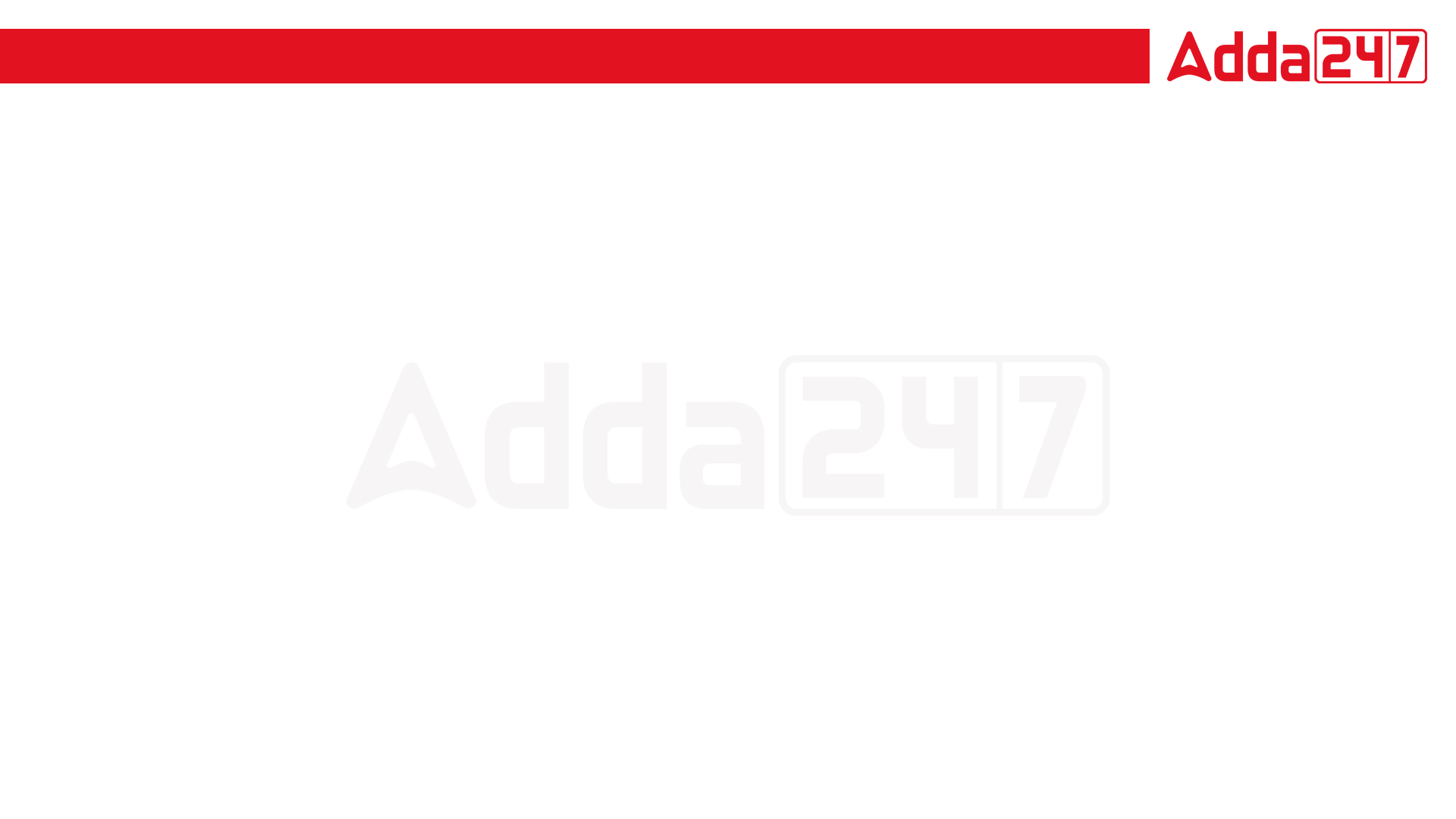 Q31. 313, 623, 933, 1243, ? 
(a) 1863 
(b) 2173
(c) 1553
(d) 2483
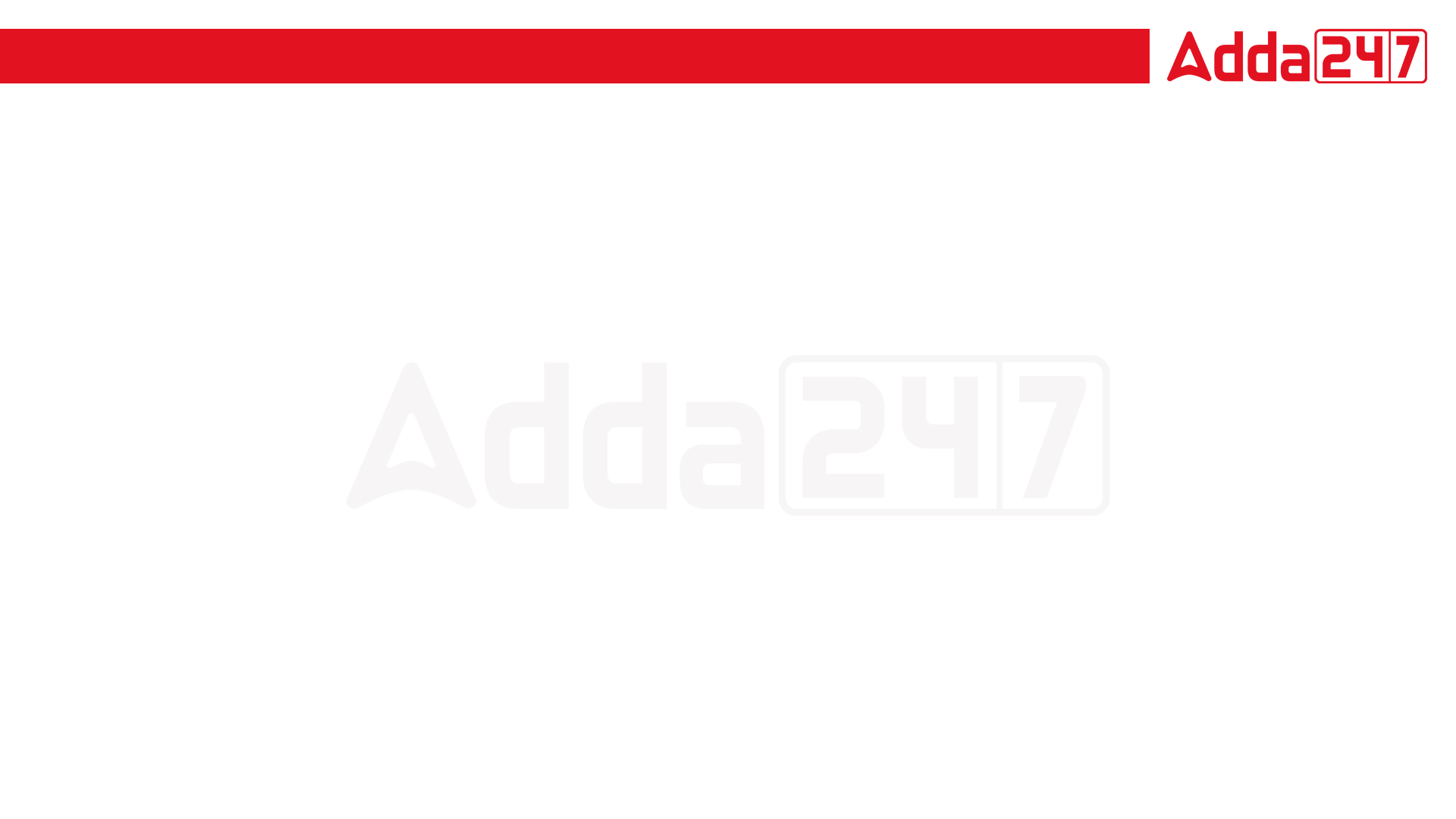 Q32. B2D, E3H, 14M, ? 
(a) N5R
(b) N5T
(c) N5S
(d) N5Q
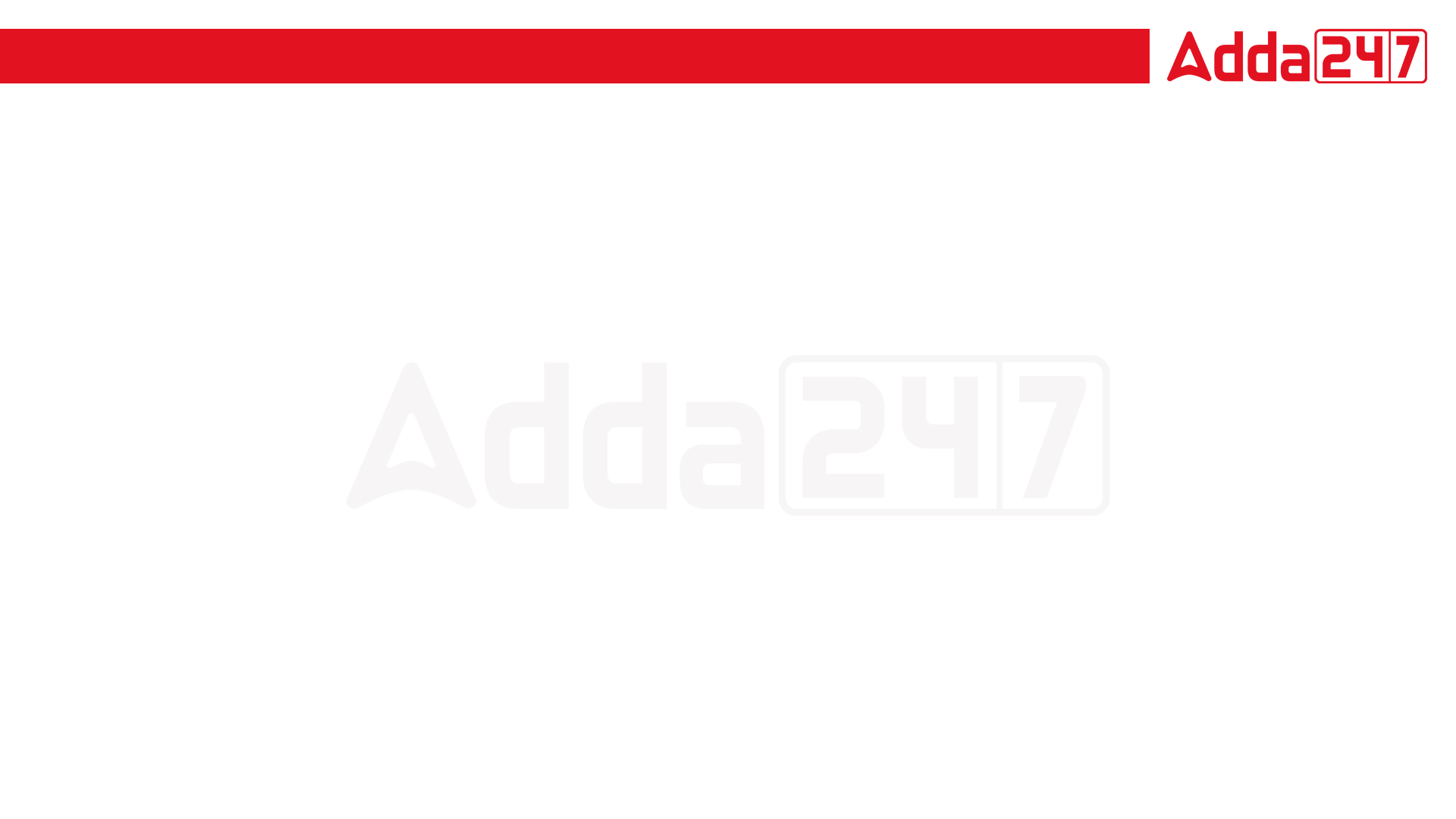 Q33. Which set of letters when sequentially placed at the gaps in the given letter series shall complete it?
a c b – c e – f – 
(a) dde
(b) cde
(c) dee
(d) ddg
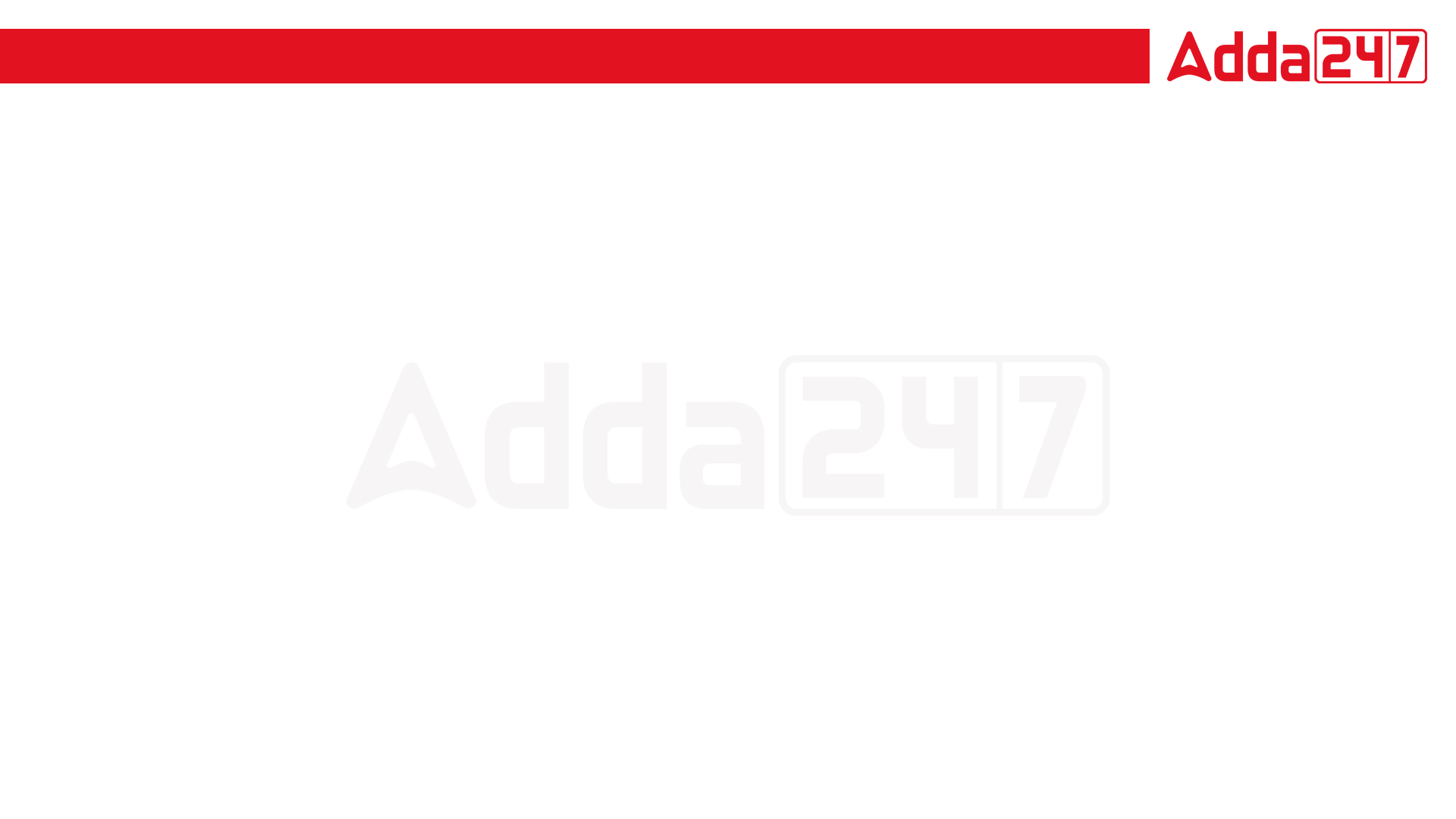 Q34. QST _ , QS, _ R, Q _ TR, _ STR
(a) SQTR
(b) RTSQ
(c) TRQS 
(d) TSRQ
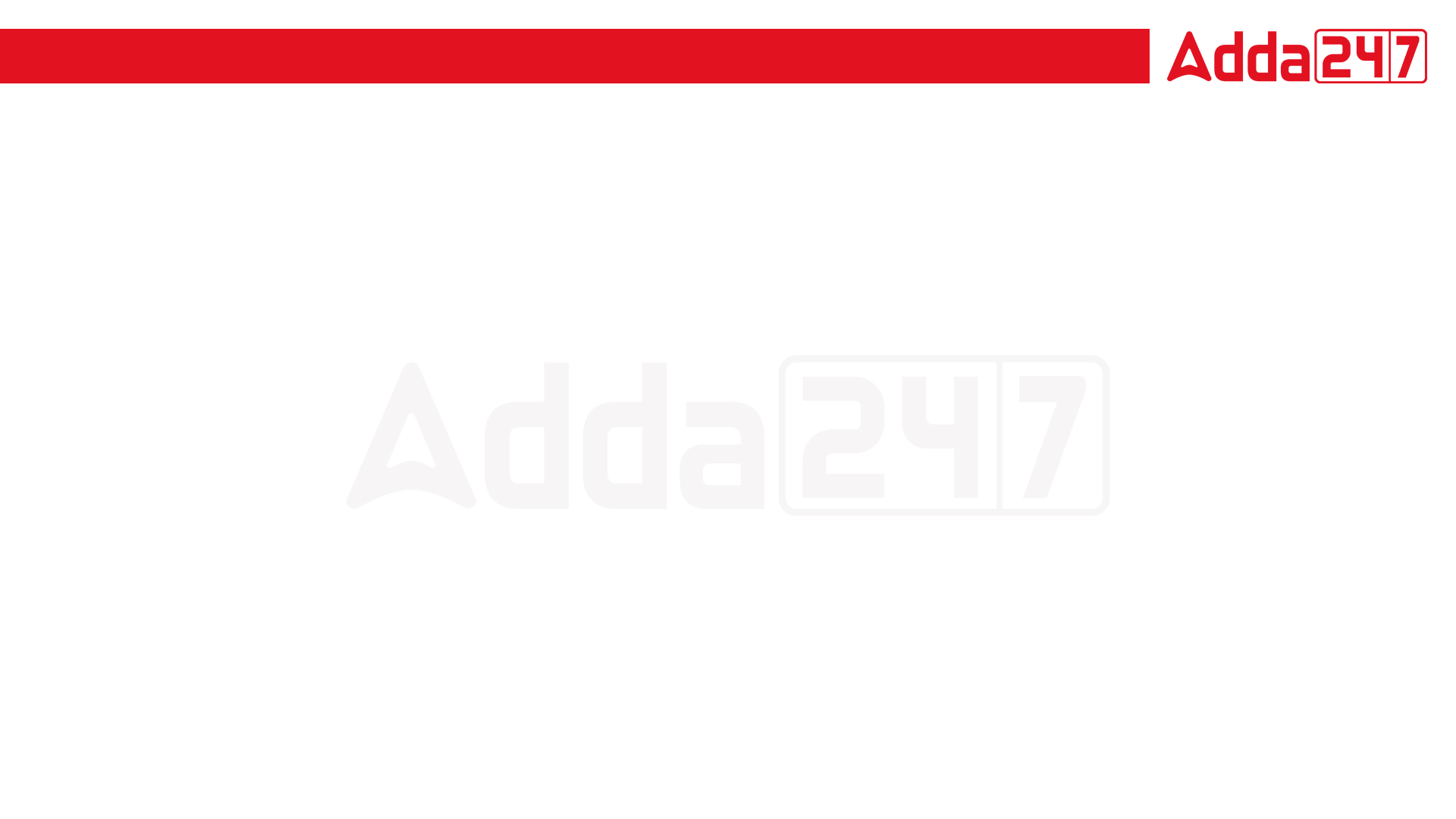 Q35. AMV, FQX, KUZ, ? 
(a) PYB
(b) OXA
(c) NYB
(d) MYB
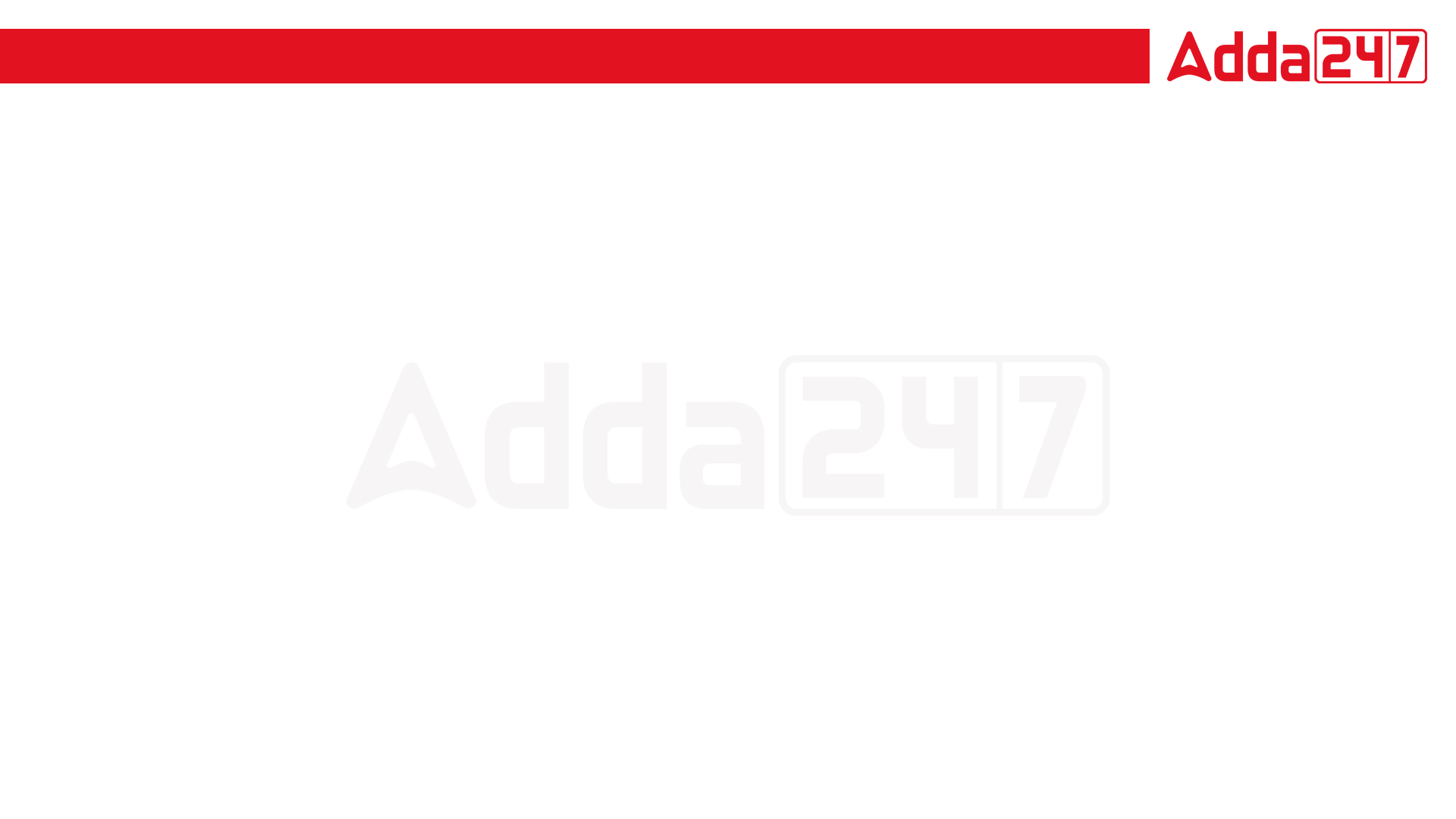 Q36. 27, 32, 30, 35, 33, ?, 
(a) 28
(b) 31
(c) 36
(d) 38
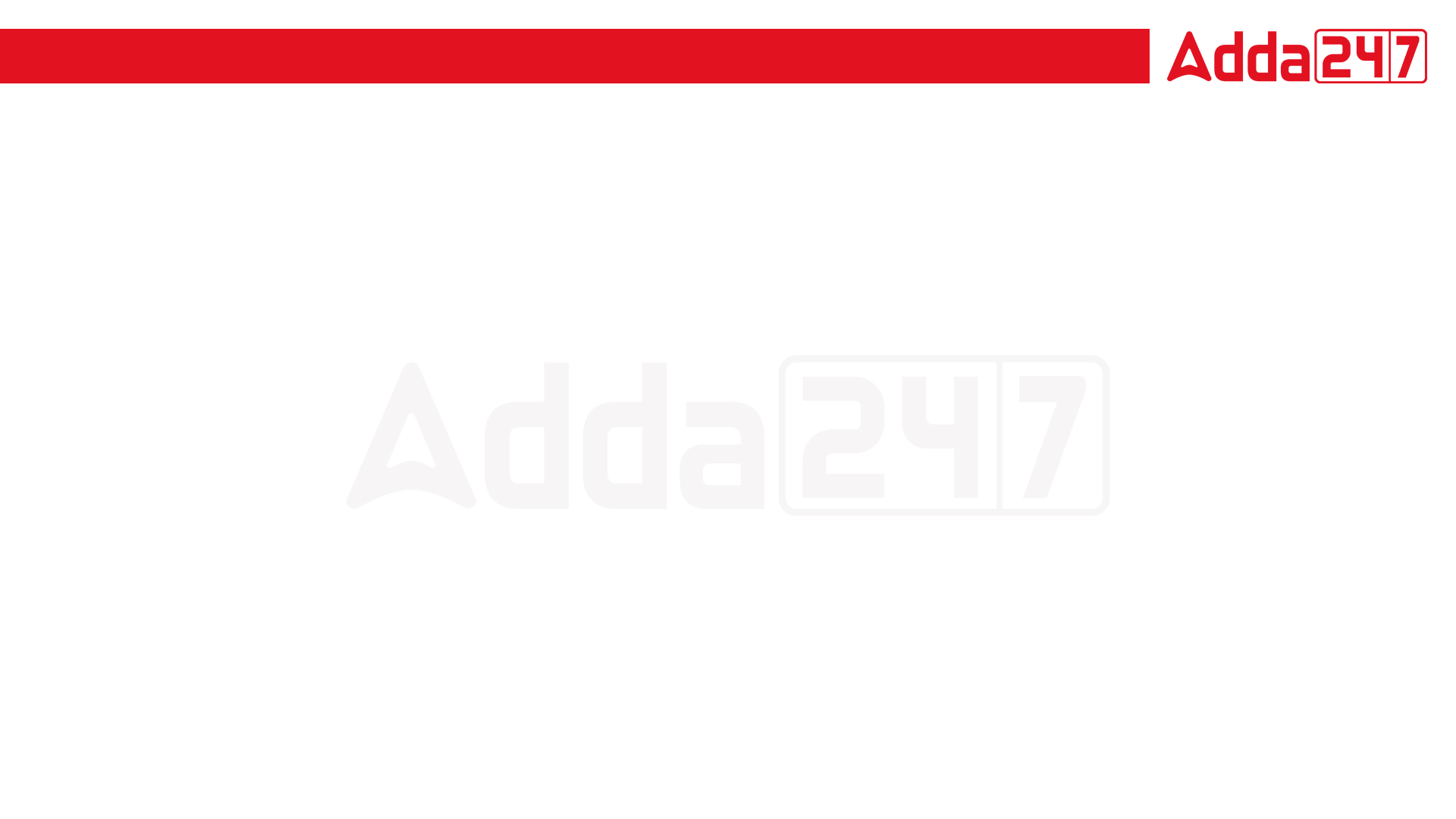 Q37. 71, 59, 48, 38, 29, ?, 
(a) 18
(b) 21
(c) 20
(d) 12
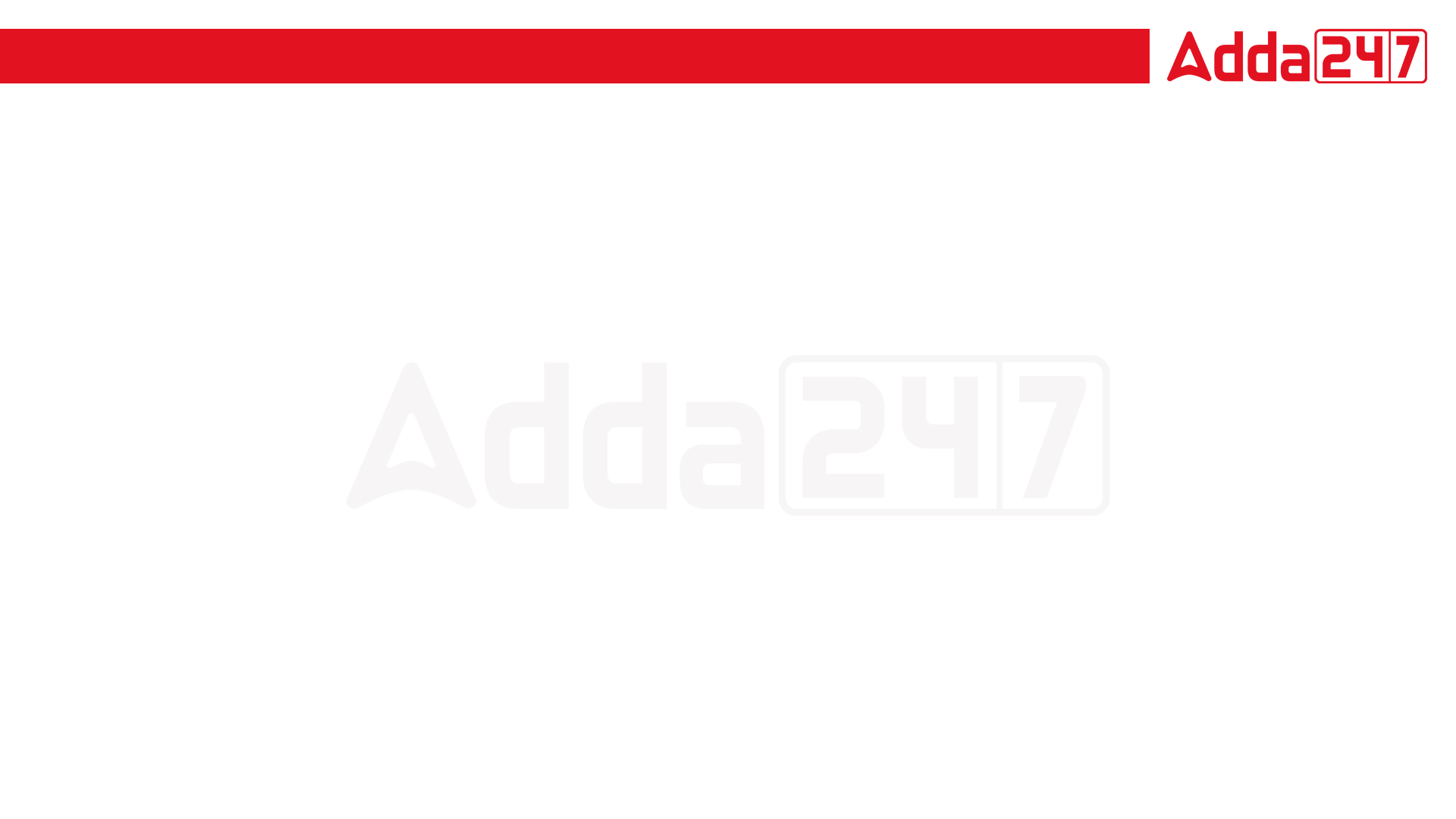 Q38. a e b d _ f j g i _ k o I n _ 
(a) c m h 
(b) c h m 
(c) c g m 
(d) c j l
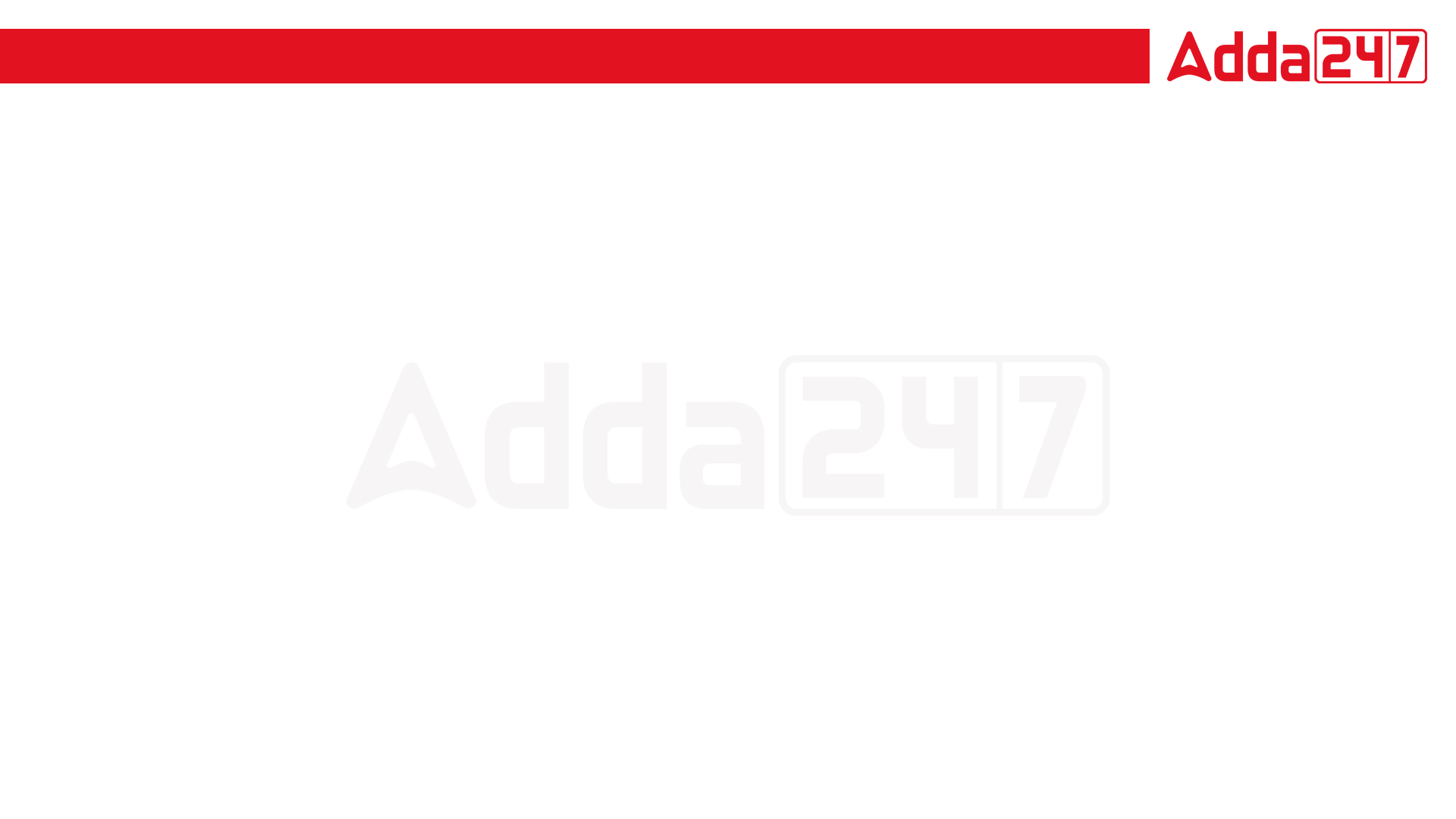 Q39. 5255, 5306, ______, 5408, 5459
(a) 5057
(b) 5357
(c) 2257
(d) 5157
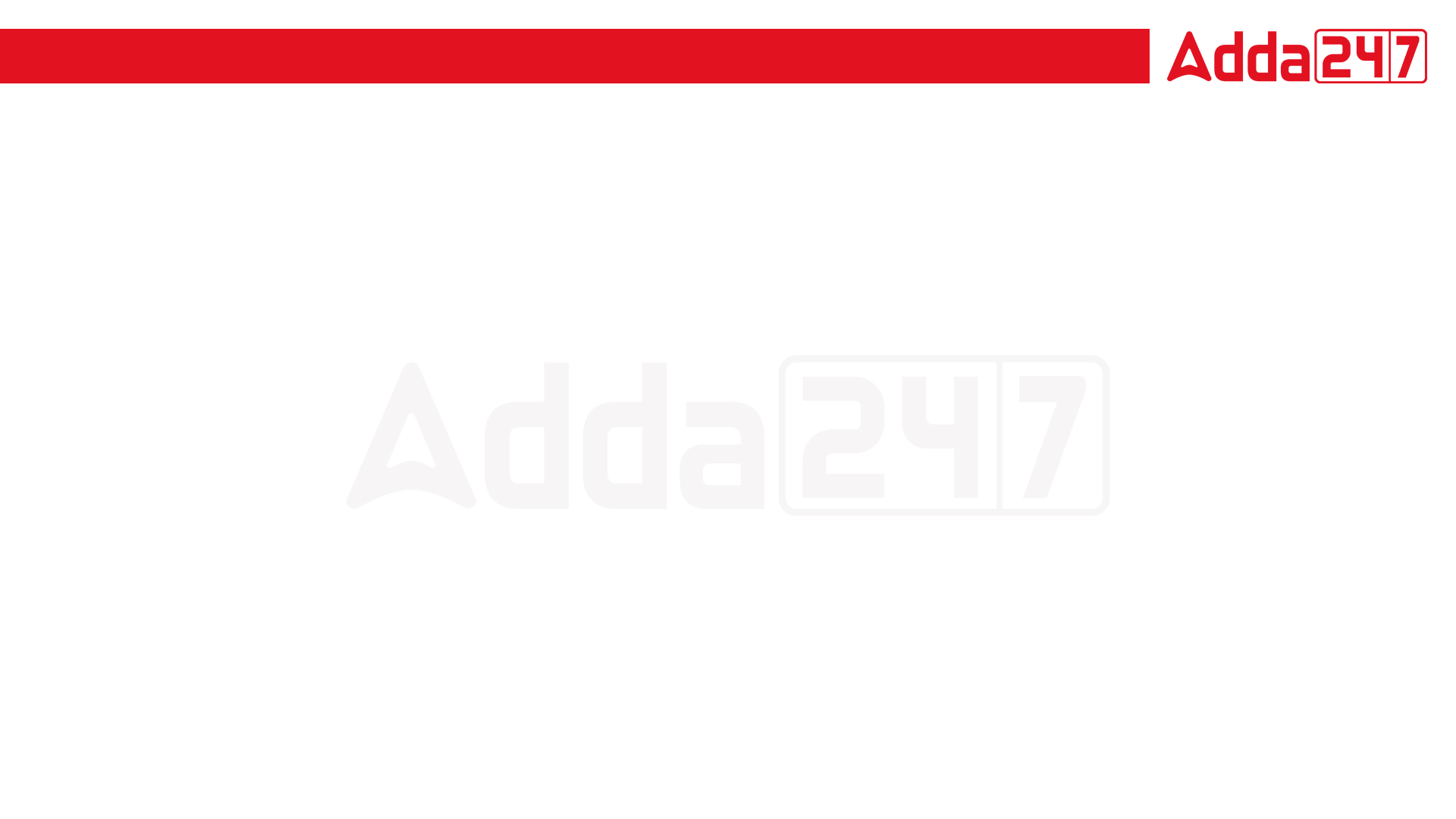 Q40. b 3 P, c 6 R, d 12 T, e 24 V, ? 
(a) f 48 X 
(b) f 46 X 
(c) f 48 W 
(d) g 48 X
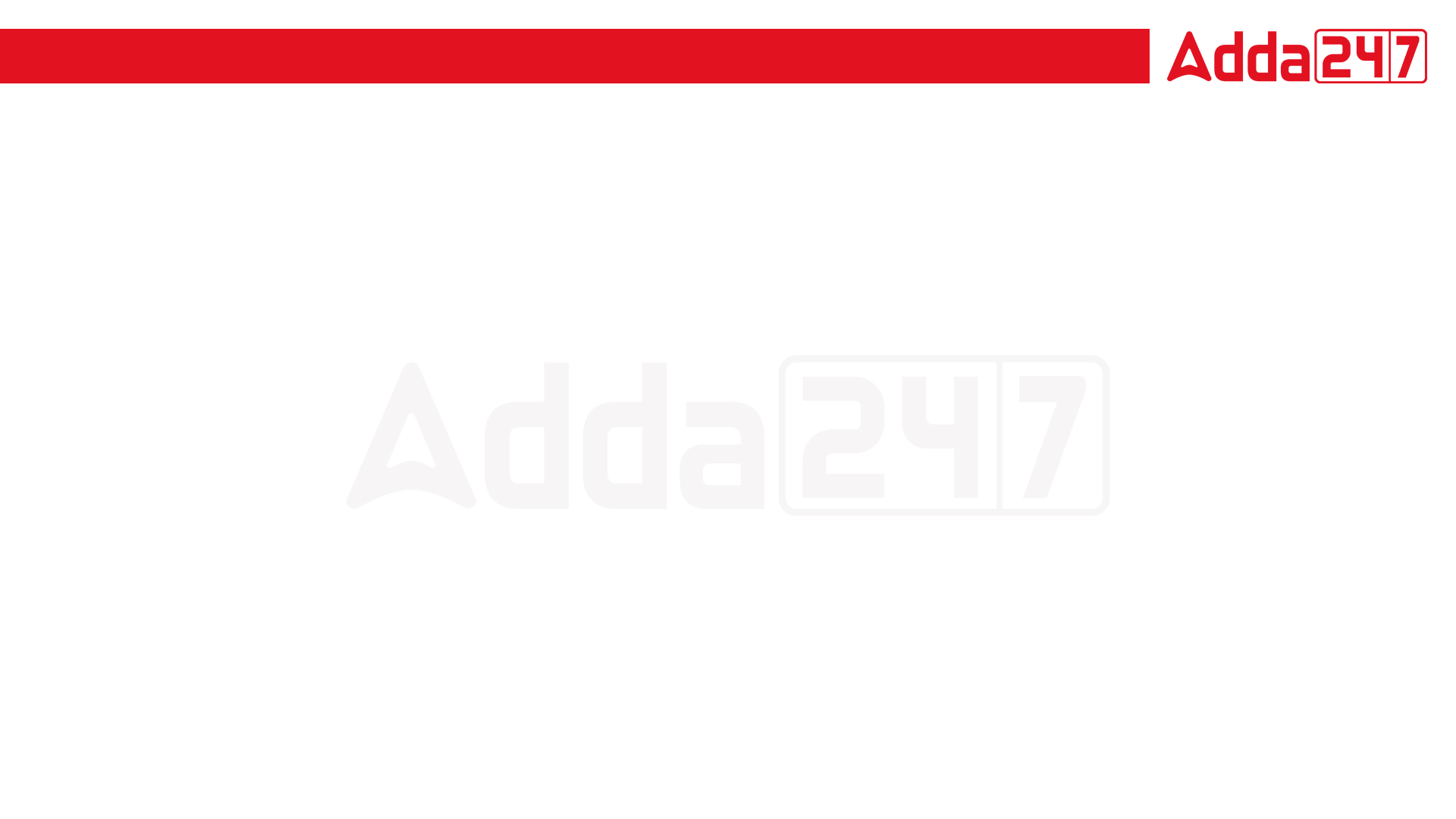 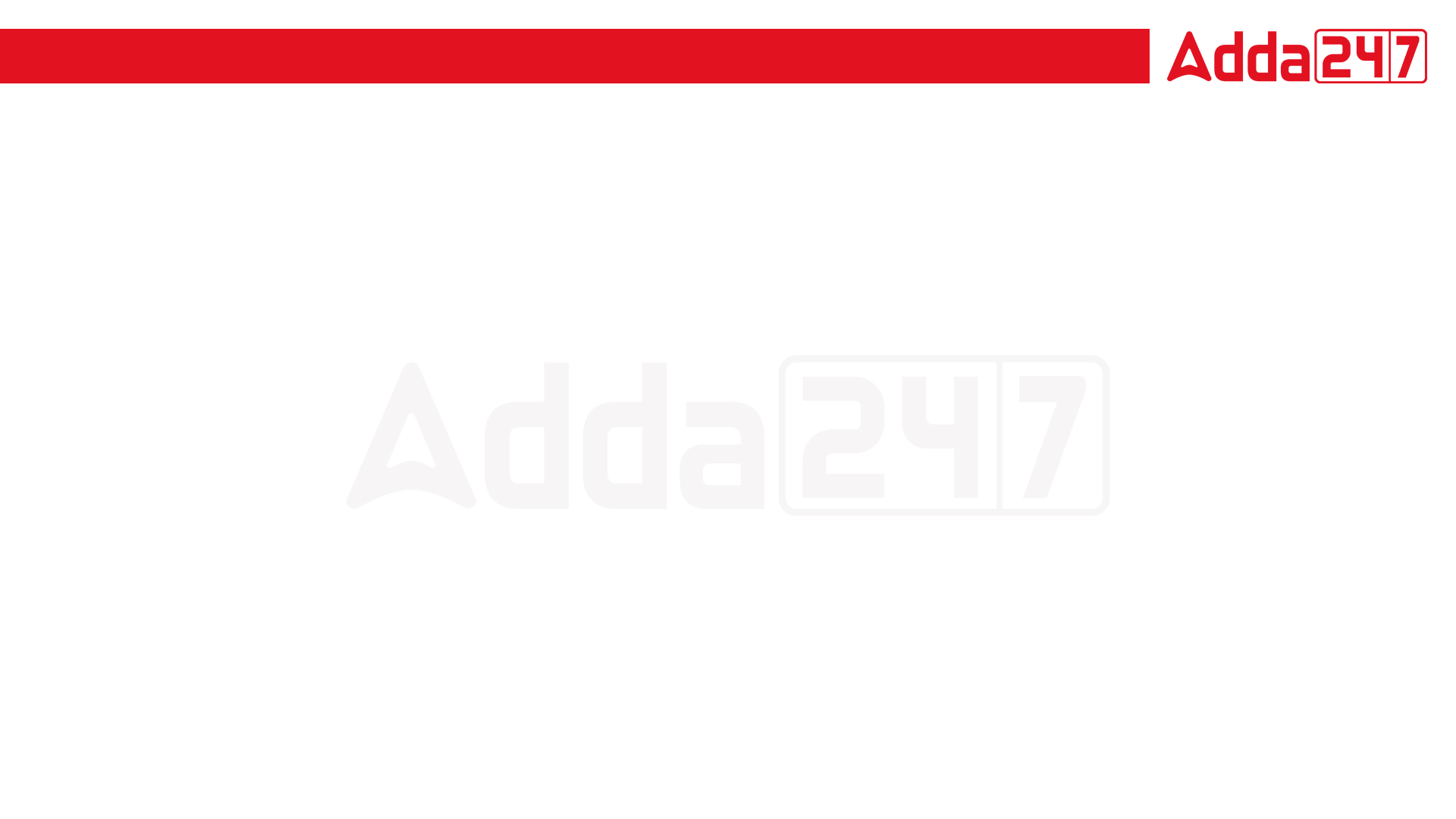 Q42. BDFH, IKMO, PRTV, ? 
(a) WYAC 
(b) WXYA 
(c) WXYZ
(d) WYZA
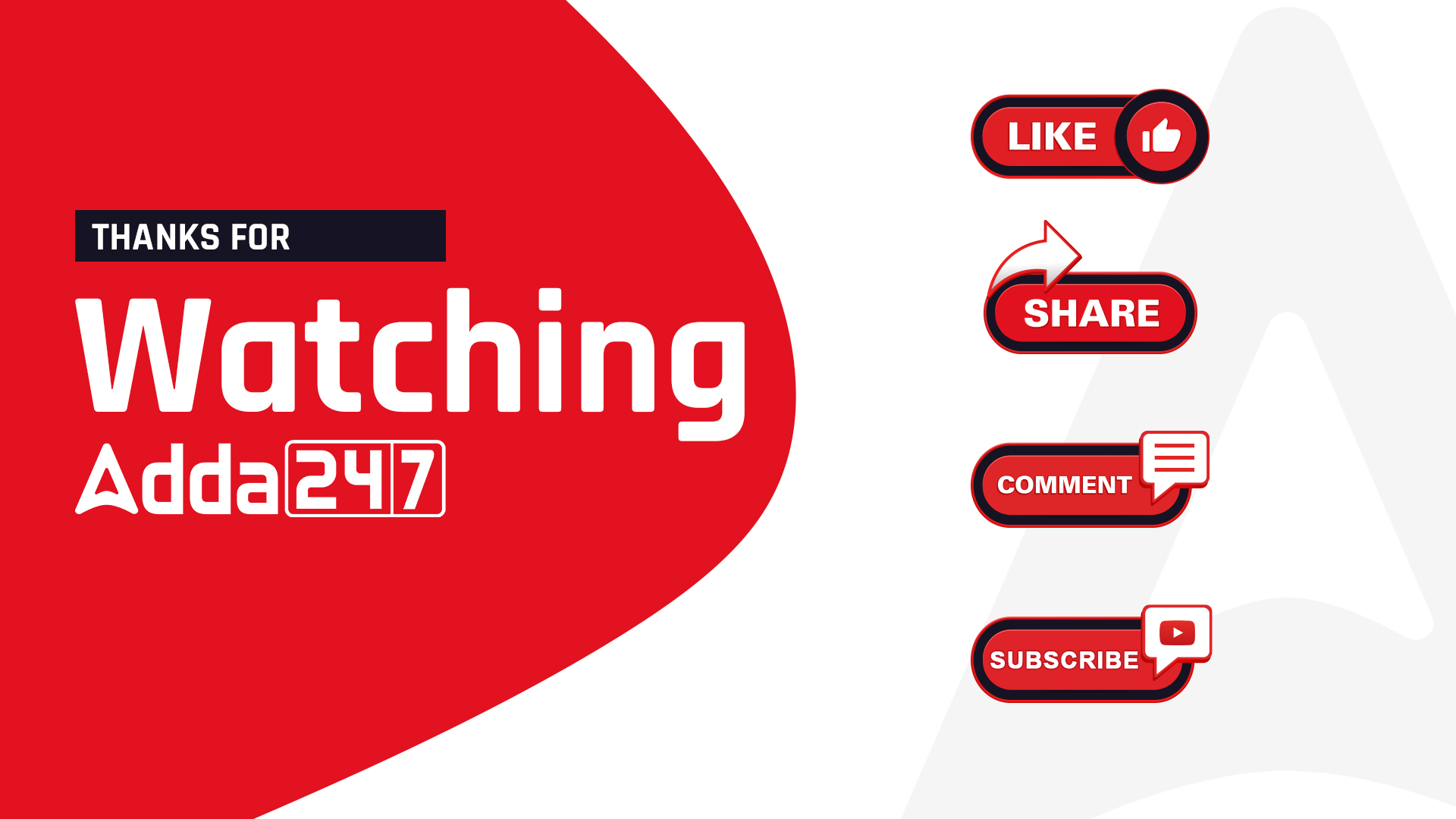